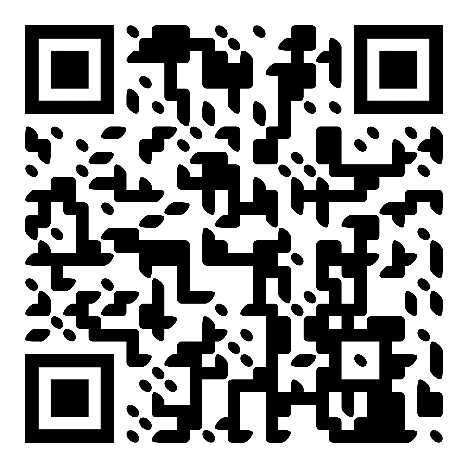 Please fill out survey
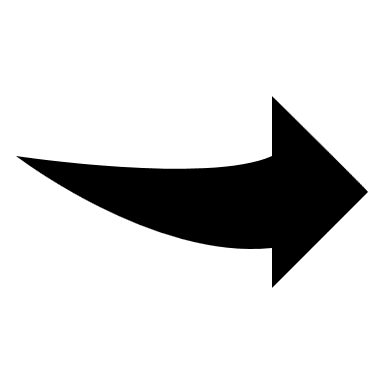 HIV Updates for Gynecology and Obstetric Providers
Carly Floyd, PharmD, PhC, AAHIVP, CDCES, TTS
Clinical Director | South Central AIDS Education & Training Center at UNMHSC
Clinician Educator, Assistant Professor | UNM College of Pharmacy
1
[Speaker Notes: Version date_10 2023
Target participants: Ob/GYN healthcare providers]
Conflict of Interest Disclosure Statement
Speaker has nothing to disclose
This program is supported by the Health Resources and Services Administration (HRSA) of the U.S. Department of Health and Human Services (HHS) as part of an award totaling $4,205,743 with 0% financed with non-governmental sources. The contents are those of the author(s) and do not necessarily represent the official views of, nor does mention of trade names, commercial practices, or organizations imply an endorsement by HRSA, HHS, or the U.S. Government. For more information, please visit HRSA.gov. Any trade/brand names for products mentioned during this presentation are for training and identification purposes only.
2
Use of Trade/Brand Names
This program is supported by the Health Resources and Services Administration (HRSA) of the U.S. Department of Health and Human Services (HHS) as part of an award totaling $4,205,743, with 0% financed with non-governmental sources. 

The views expressed do not necessarily reflect the official policies of the  Department of Health and Human Services, nor does mention of trade names, commercial practices, or organizations imply endorsement by the U.S. Government. Any trade/brand names for products mentioned during this presentation are for training and identification purposes only.
3
Unconscious Bias Disclosure
SCAETC recognizes that language is constantly evolving, and while we make every effort to avoid bias and stigmatizing terms, we acknowledge that unintentional lapses may occur in our presentations.
We value your feedback and encourage you to share any concerns related to language, images, or concepts that may be offensive or stigmatizing. 
Your input will help us refine and improve our presentations, ensuring they remain inclusive and respectful to participants.
4
Learning Objectives
Discuss the need for HIV screening and prevention in the U.S. and in New Mexico.

Identify appropriate candidates for HIV prevention.

Identify resources for referral of people with HIV (PWH).
5
Survey for SCAETC
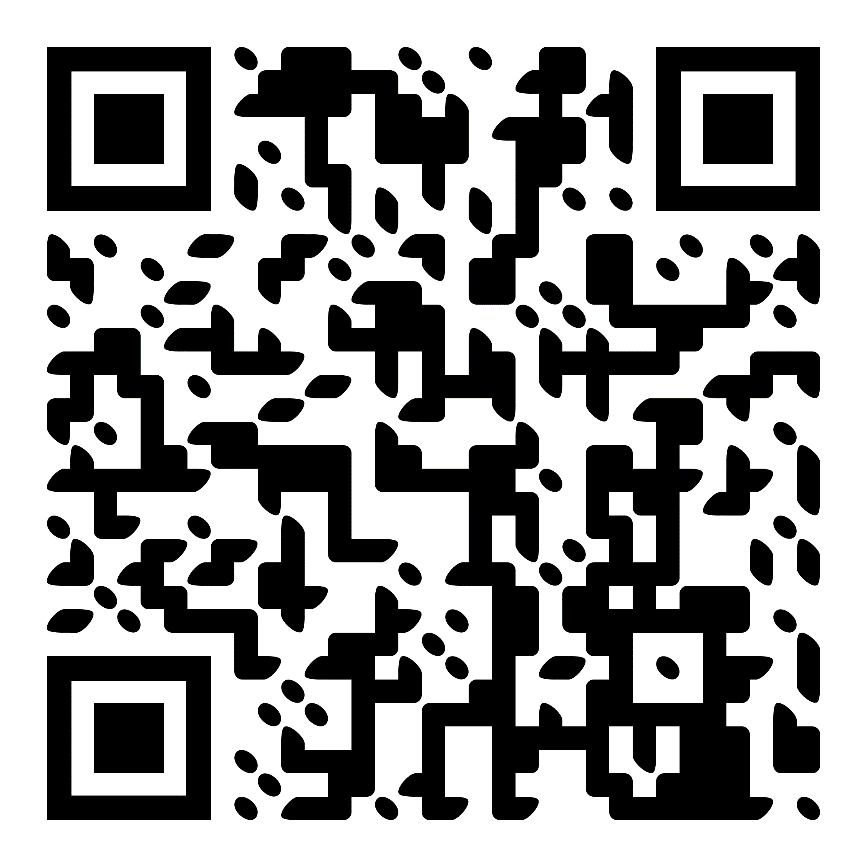 Each survey completed helps us continue to receive funding from HRSA
Allows SCAETC to provide no-cost HIV treatment and prevention trainings all across the region
6
Not all People with HIV (PWH) know their status
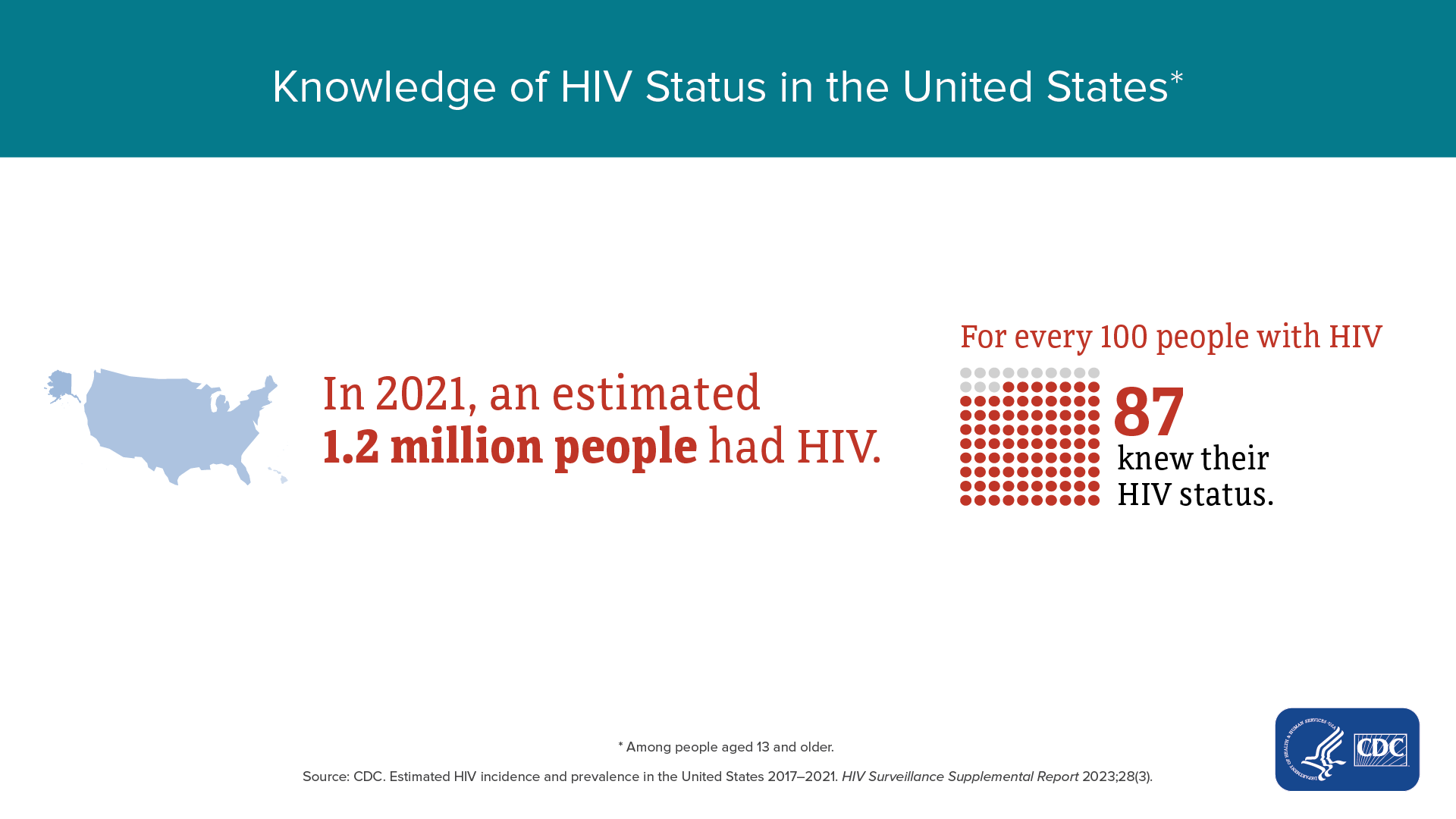 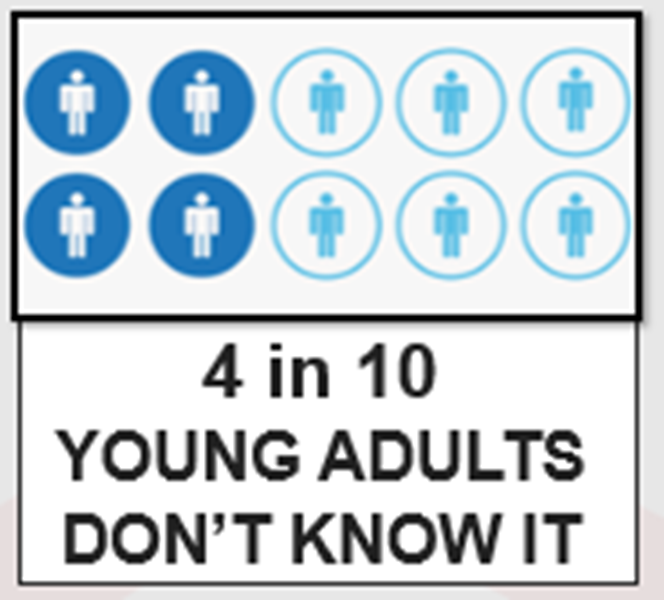 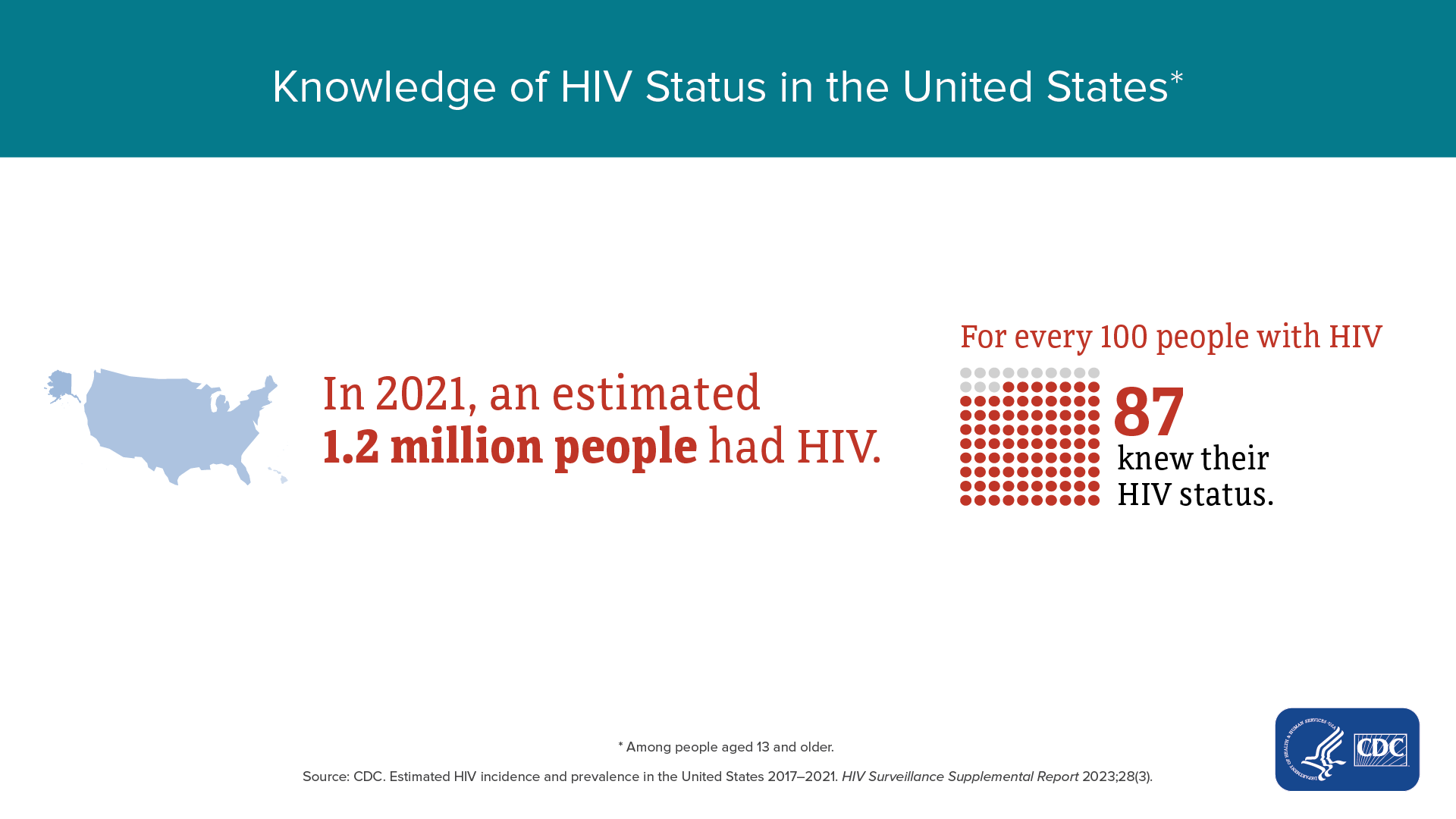 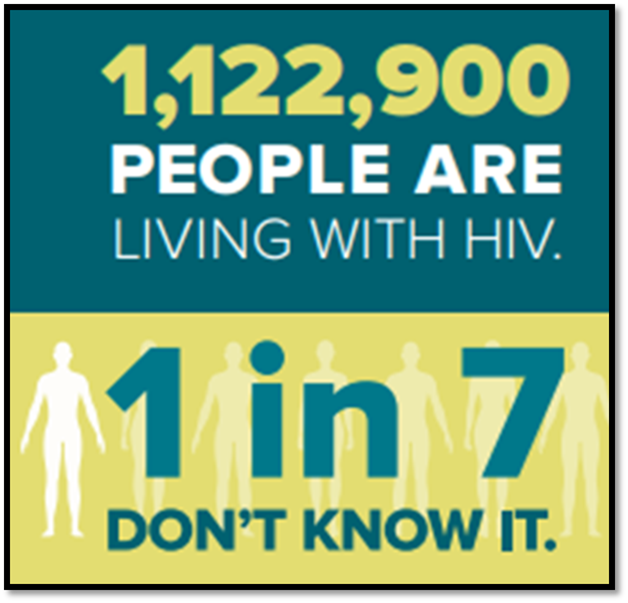 http://www.cdc.gov/hiv/statistics/overview/ataglance.html
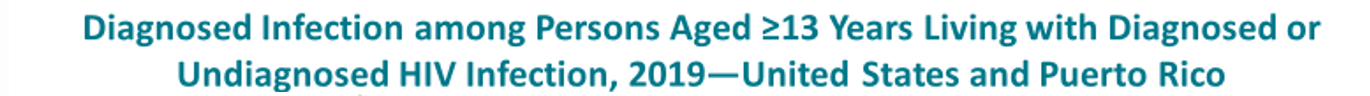 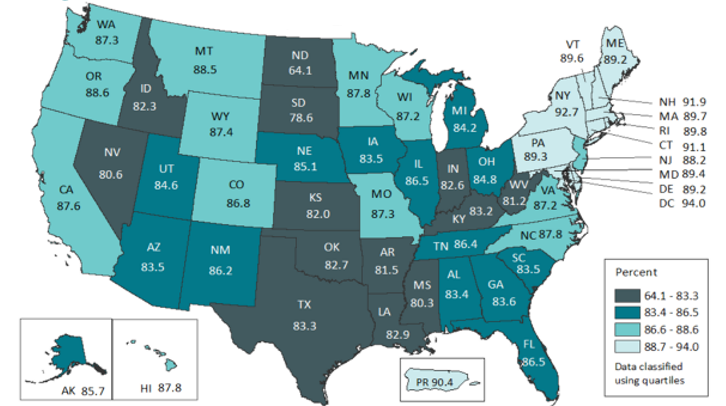 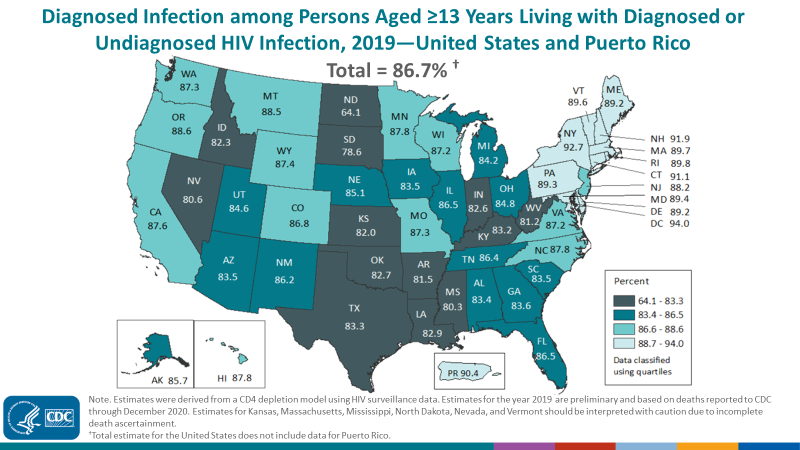 In U.S., 13% don’t know their status


In SCAETC region (NM, OK, TX, AR, LA) 
17-20% 
don’t know their status
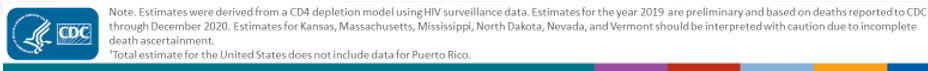 8
CDC. Estimated HIV incidence and prevalence in the United States 2015-2019. HIV Surveillance Supplemental Report 2021
[Speaker Notes: Estimated 13% of people in the US living with HIV infection are unaware of their diagnosis
Darker the color, the fewer the people with HIV have been diagnosed
HIV Screening is Important for Prevention & Treatment of HIV.
Those who don’t know their status thought to account for 30-50% of new infections (Marks, et al. 2006)]
HIV in New Mexico
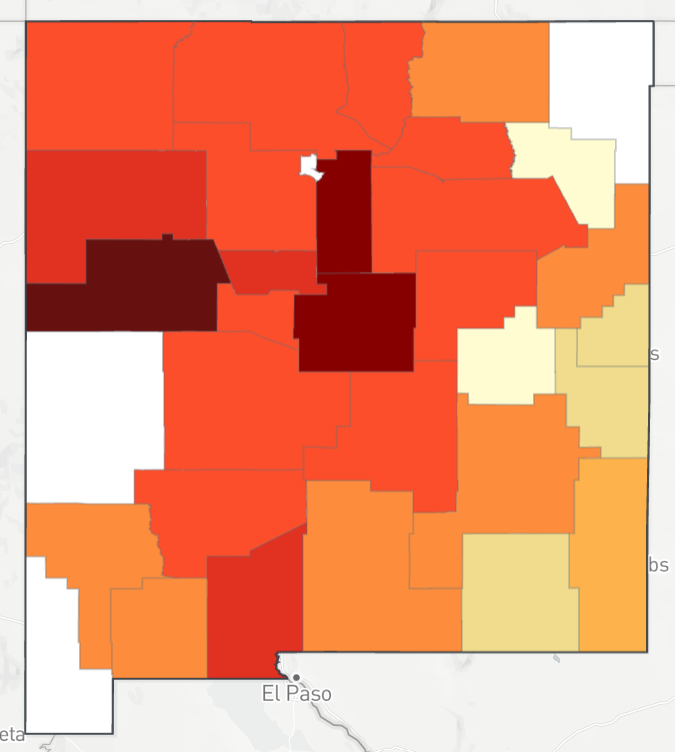 People living with HIV at 2021 year-end 
4,162

Number of new HIV diagnoses 
2021: 149
2020: 129
2019: 148
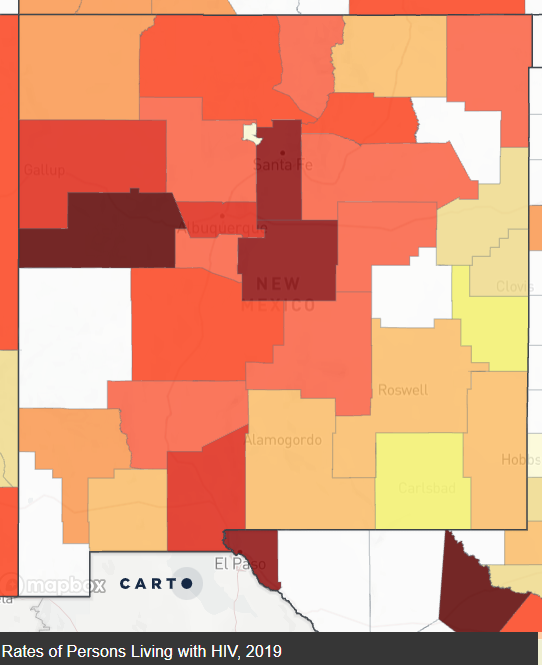 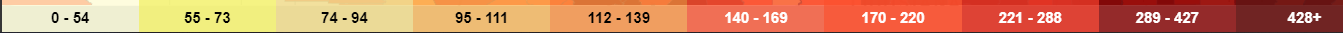 https://map.aidsvu.org/map
https://www.nmcpag.org/pdf/nm-integrated-plan-2022.pdf
9
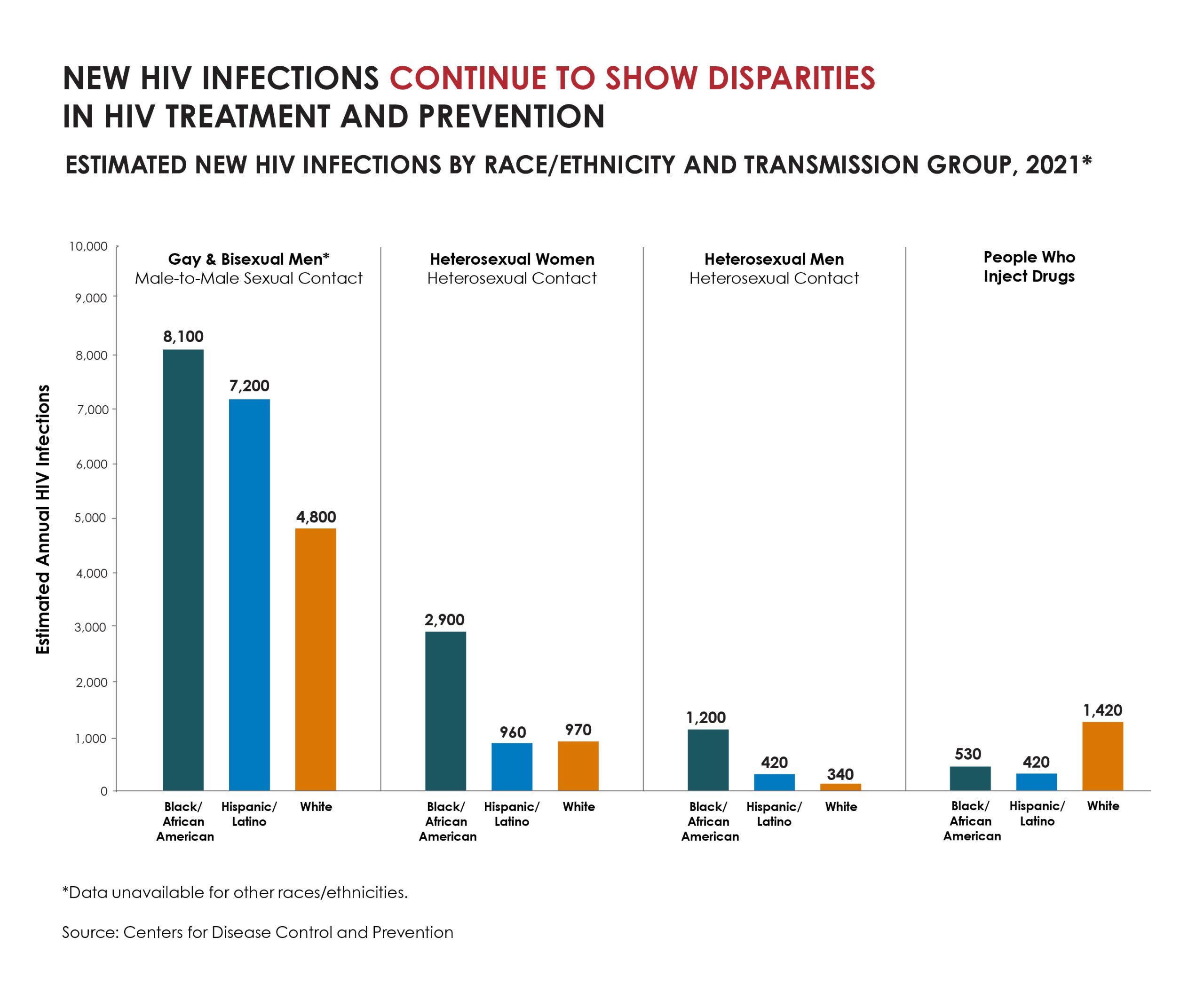 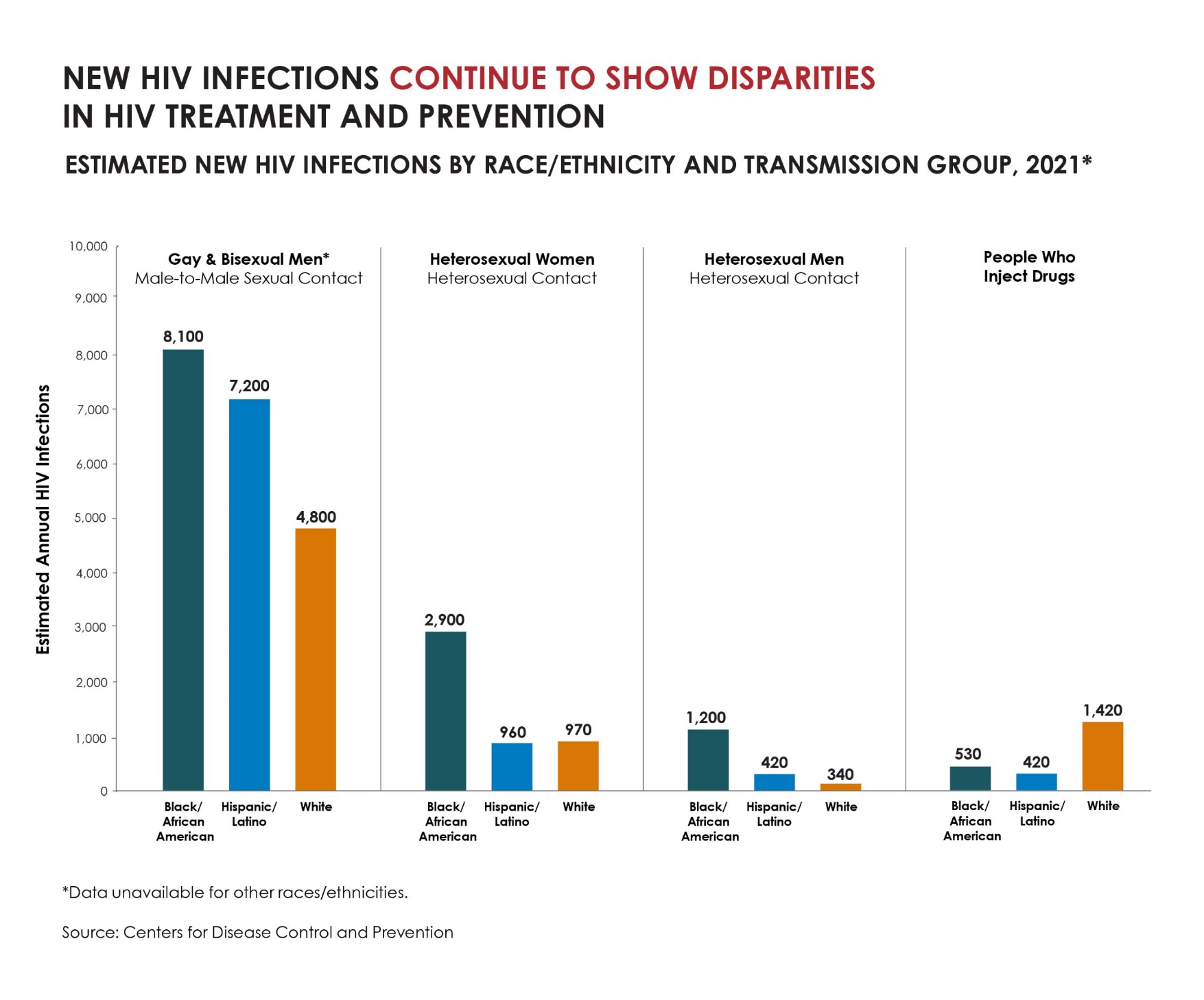 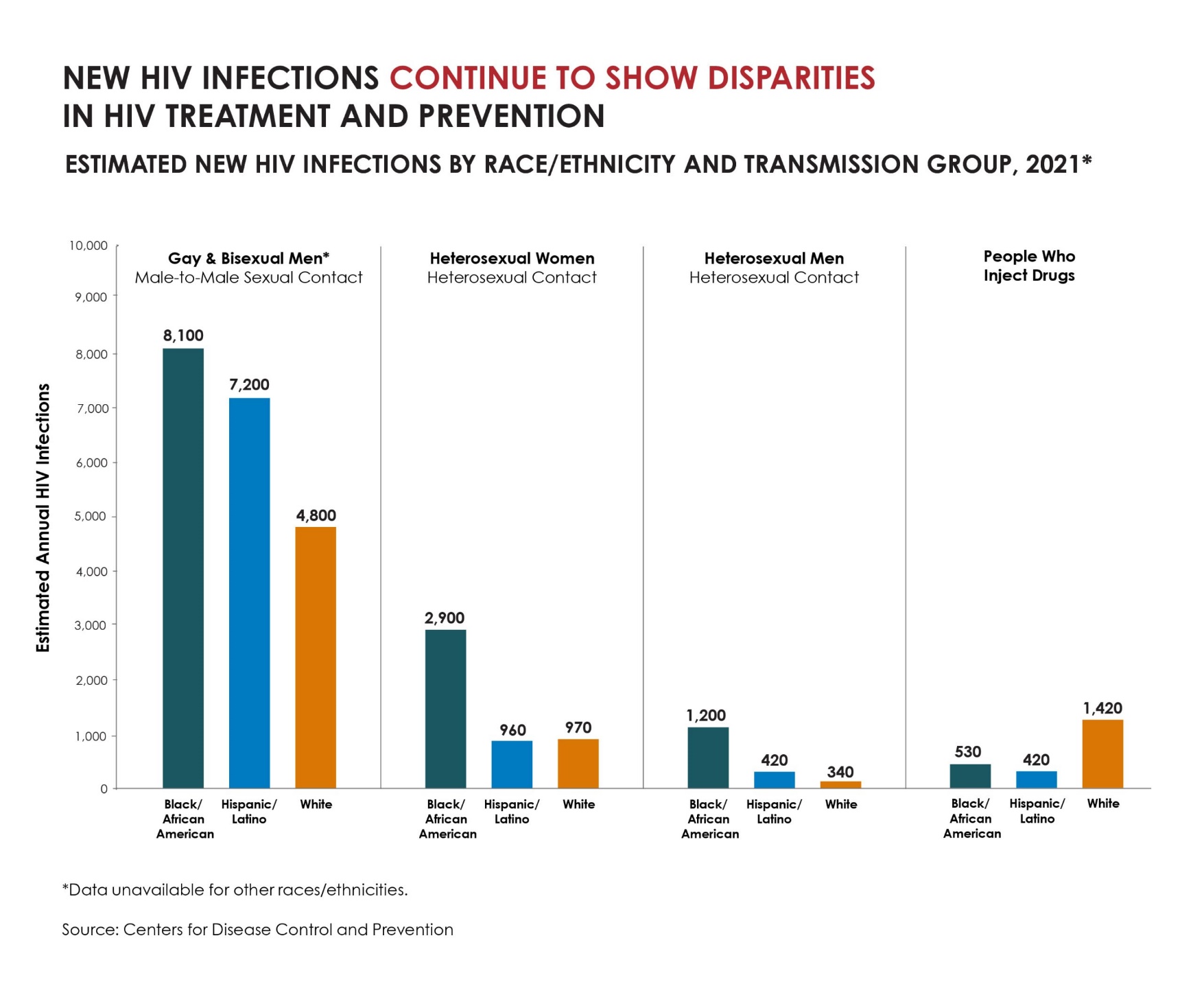 10
https://www.cdc.gov/nchhstp/newsroom/2023/2021-hiv-incidence.html
Ciswomen with HIV - 2021
217,656 people living with HIV by year-end
1 out of every 9 do not know they have HIV
57% are Black/African American
20% are Hispanic/Latina
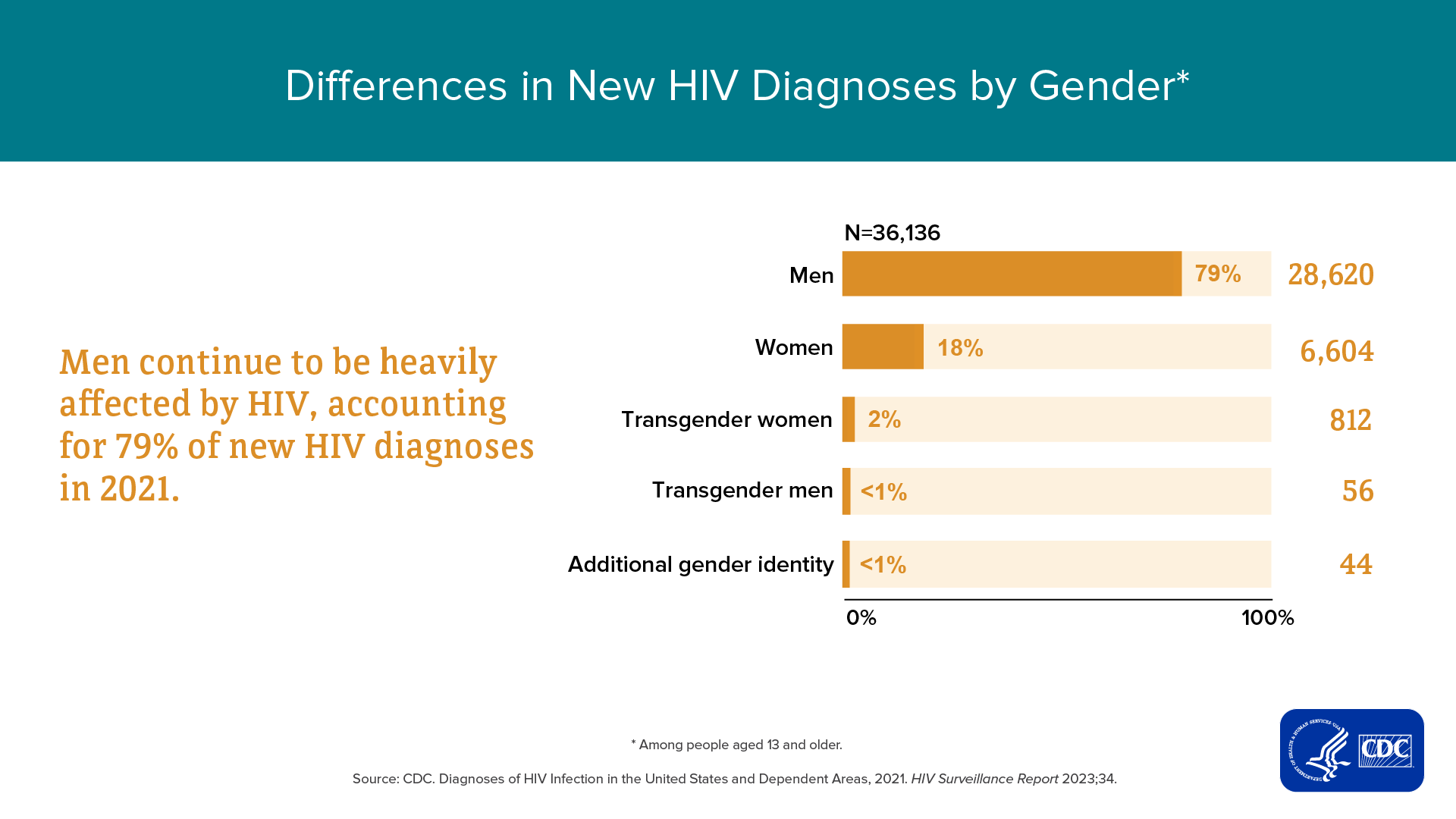 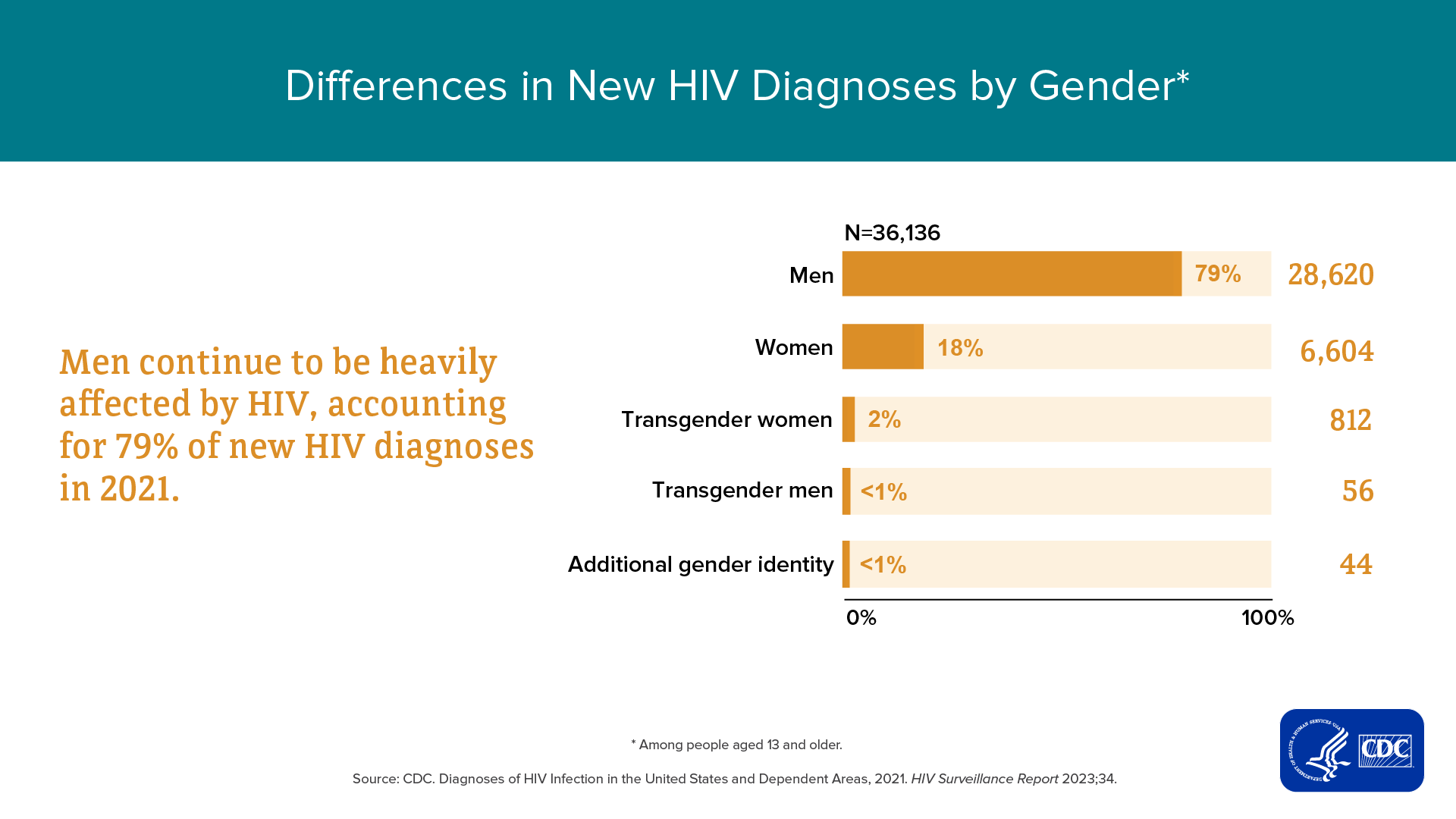 CDC http://www.cdc.gov/hiv/statistics/overview/ataglance.html
11
[Speaker Notes: Cis-women = designated female at birth, she/her pronouns
As opposed to transgender women = designated male at birth, she/her pronouns]
HIV Treatment in Ciswomen
Assess for pregnancy desire
Contraception if none
Antiretroviral Therapy (ART) regimen selection: consider hepatitis B status & teratogenicity
Report pregnancies with ART exposure to the Antiretroviral Pregnancy Registry https://www.apregistry.com/ 
Dolutegravir preferred (irrespective of pregnancy trimester) in pregnancy and persons trying to conceive
If boosted ART: cobicistat has shown to increase risk of virologic failure in later trimesters. Ritonavir is preferred boosting agent
https://clinicalinfo.hiv.gov/en/guidelines/perinatal/whats-new
12
[Speaker Notes: Now data available showing safety of bictegravir in pregnancy]
HIV Treatment in Ciswomen
Hormonal Contraception
Efavirenz may significantly ↓ estrogen levels and contraception efficacy 
Doravirine, etravirine, and rilpivirine do not have this effect
Depo medroxyprogesterone and levonorgestrel-releasing intrauterine devices (IUDs) – no known interactions
Protease Inhibitors (PIs)/boosters: ritonavir can ↓ estrogen; cobicistat can ↑ or ↓ levels
Drospirenone-containing contraceptives:
Contraindicated with atazanavir/cobicistat
Monitor for hypokalemia with darunavir/cobicistat
Integrase inhibitors have no known interactions- non-boosted preferred
Fostemsavir: ethinyl estradiol max = 30 mcg (thromboembolic risk)
https://clinicalinfo.hiv.gov/en/guidelines/hiv-clinical-guidelines-adult-and-adolescent-arv/women-hiv
13
HIV Treatment in Ciswomen
Hormone Replacement
Average age of menopause in women with HIV is 48 years old
Menopausal symptoms have been associated with reduced adherence to ART and poor cognitive performance
Limited data on safety and efficacy of hormone replacement with ART
Increased cardiovascular (CV) risk simply by having HIV – consider when treating menopausal symptoms
https://clinicalinfo.hiv.gov/en/guidelines/hiv-clinical-guidelines-adult-and-adolescent-arv/women-hiv
14
[Speaker Notes: ART is not a contraindication to hormonal contraception or replacement

IMPACT OF MENOPAUSE ON OTHER CONDITIONS
Earlier onset of menopause requires heightened vigilance for conditions that are associated with postmenopausal status, such as osteoporosis and cardiovascular disease, especially since HIV infection (and antiretroviral therapy, in some cases) may directly increase a woman’s risk of developing these disorders.[104,105,106,111] There are no HIV-specific surveillance recommendations for these conditions in women with HIV, but clinicians should emphasize the importance of age-appropriate screening and counsel about secondary prevention measures, including smoking cessation and regular exercise.]
HIV Care Barriers in Ciswomen
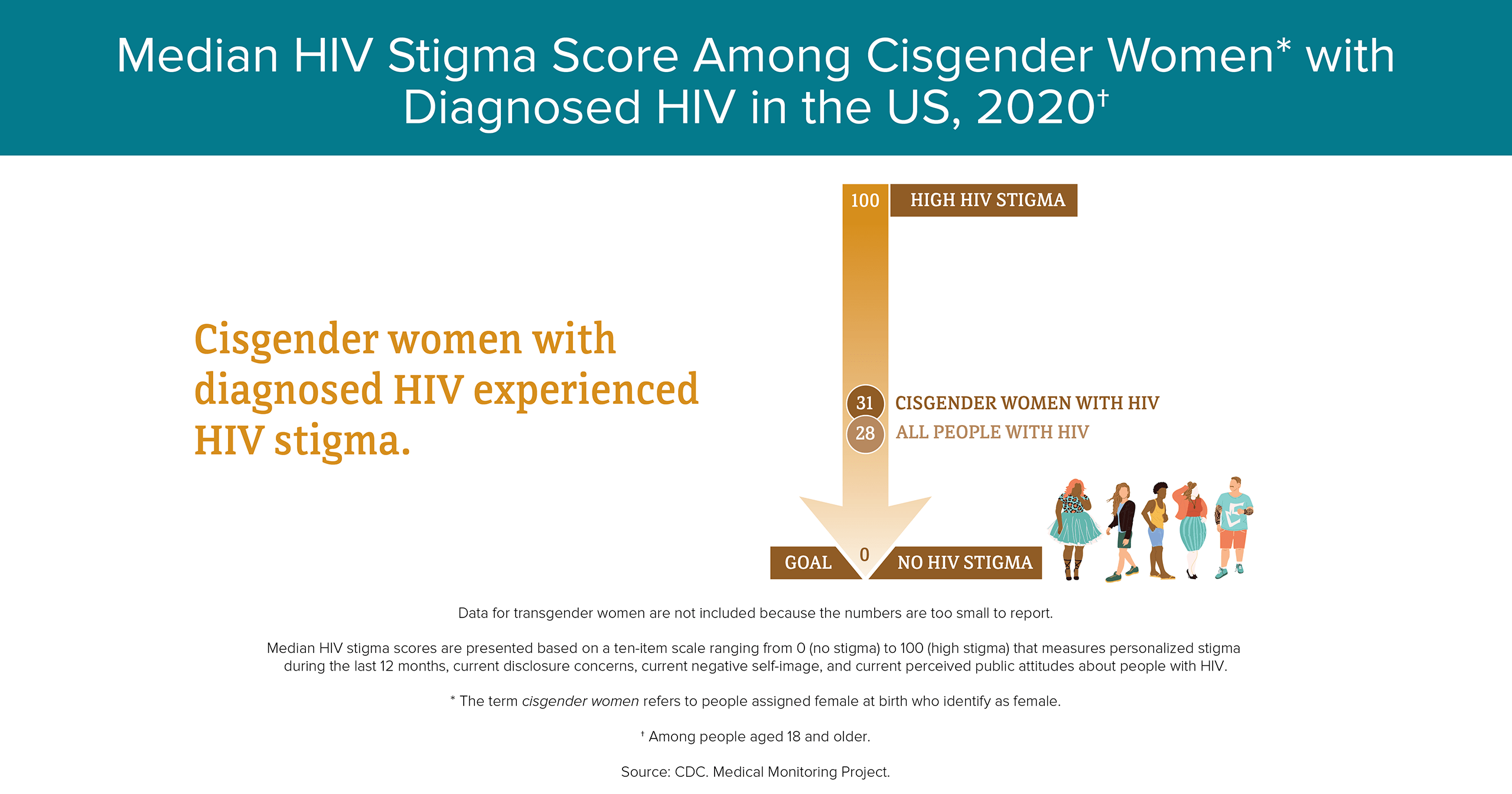 HIV stigma
Missing medical care appointments
Intimate partner violence
Depression and anxiety
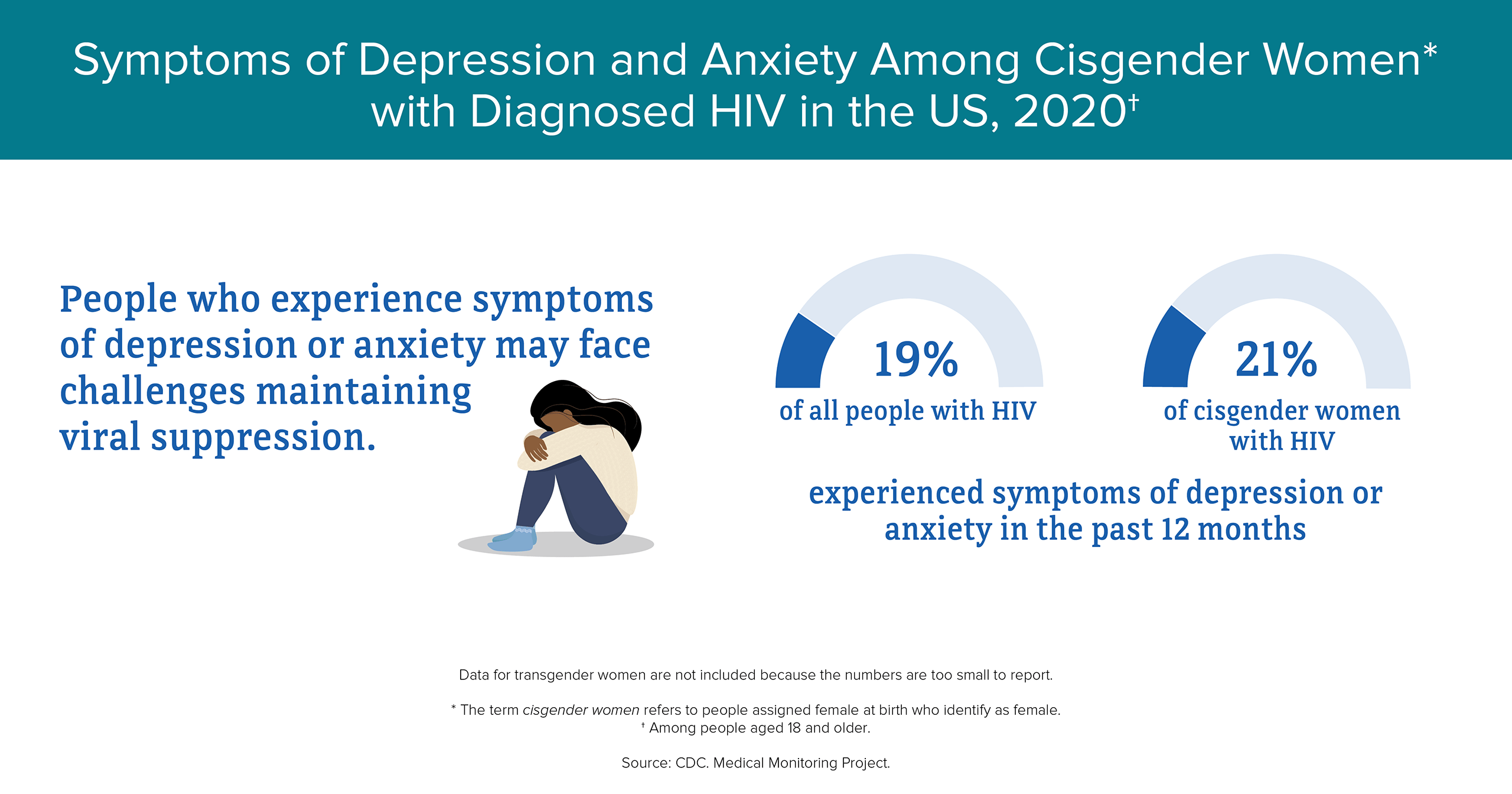 CDC http://www.cdc.gov/hiv/statistics/overview/ataglance.html
15
Addressing Stigma
Stigma still exists

Essential to recognize and address
https://www.cdc.gov/stophivtogether/campaigns/hiv-stigma/index.html
16
[Speaker Notes: Assess audience composition (prior experience with full social history, HIV screening, PrEP, ART)
Healthcare providers can contribute to stigma and misinformation or can be part of the solution, depending on approach
Image: https://www.hiv.gov/hiv-basics/overview/making-a-difference/standing-up-to-stigma]
Treatment IS Prevention
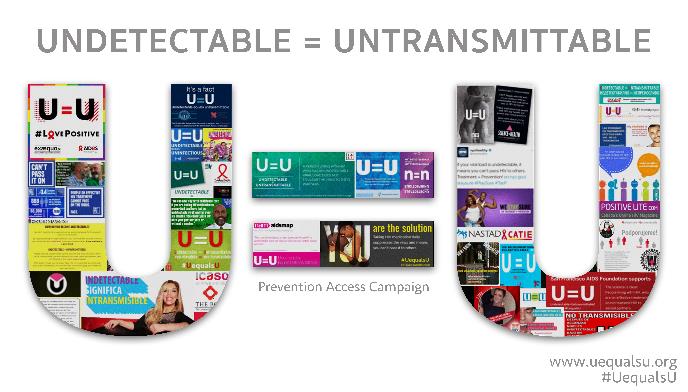 Studies from 2008-2016 show zero linked HIV transmissions after >100,000 condomless sex acts
PWH had a durably undetectable viral load
Cohen, et al.  NEJM 2011; 365: 493-505. Skarbinski J, et al.  JAMA Intern Med 2015;175:588-96. 
Bavinton BR, et al. Lancet HIV. 2018. IAS 2018 http://programme.aids2018.org/Abstract/Abstract/13470
17
[Speaker Notes: HPTN 052 was the randomized trial of starting people earlier vs later and showed very few—only 1—HIV transmission. 
 
Three observational cohort studies were PARTNER, Opposites Attract, PARTNER 2. PARTNER had some heterosexual couples, and then the other 2 were all men who had sex with men. These are couples where one partner is positive and one is negative. The person who is positive is taking antiretroviral therapy. HIV-1 RNA to be and stay at < 200 copies/mL. In all 3 studies, there were very large numbers of condomless sex acts—more than 100,000—and there were no linked HIV transmissions, evidence that U = U means a lot. 
 
The CDC and other multiple organizations have endorsed U = U and shows why it’s connected to rapid antiretroviral therapy—the sooner that you get your virus down to undetectable, the sooner you’re undetectable and you’re untransmittable.]
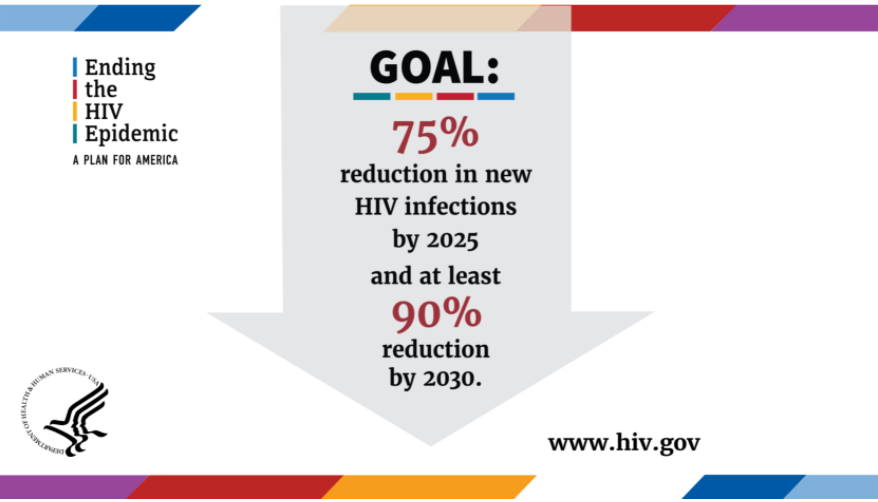 HIV.gov. About Ending the HIV Epidemic in the U.S. Overview.
[Speaker Notes: Ending the HIV Epidemic in the U.S. (EHE) is a bold plan announced in 2019 that aims to end the HIV epidemic in the United States by 2030. 
There are 3 phases in the plan:
In its first phase, the initiative is focusing on areas where HIV transmission occurs most frequently, providing 57 geographic focus areas with an infusion of additional resources, expertise, and technology to develop and implement locally tailored EHE plans.
Phase 2: then expands the efforts to other parts of the US
Phase 3: includes efforts to help maintain the number of new infections at <3000 per year.
Over all GOAL:
The initiative seeks to reduce the number of new HIV infections in the United States by 75 percent by 2025, and then by at least 90 percent by 2030, for an estimated 250,000 total HIV infections averted.
https://www.hiv.gov/federal-response/ending-the-hiv-epidemic/overview]
HIV Screening Guidelines
Screening As Prevention
CDC 2006
USPSTF 2013
Test all pts 13-64 yo
Test all pregnant persons
Test all pts with TB or STI
Test patients at high risk at least annually
Test all 15-65 yo
Test all pregnant persons
Test <15 & >65 yo                       if at risk
Grade A recommendation
TB = tuberculosis; STI = sexually transmitted infection
Branson, Bernard, et al. MMWR 2006;55(RR14):1-17. Moyer, Virginia et al. Annals of Internal Medicine. 2013
19
[Speaker Notes: Branson BM, et al. MMWR Recomm Rep. 2006;55(RR-14):1-17.
Thought that those who don’t know their status account for 50% of new infections (Marks, et al. 2006)
Verbal consent for testing (written consent no longer needed)]
Perinatal HIV Screening
HIV screen early in pregnancy for all, regardless of risk
Repeat HIV screen in third trimester for those at high risk or those living in areas of high HIV prevalence
Rapid screening during labor and delivery for those not tested earlier in pregnancy or who HIV status unknown
Opt-out approach permitted in every jurisdiction across US
https://clinicalinfo.hiv.gov/en/guidelines/perinatal/intrapartum-care
20
[Speaker Notes: Key take-ways slide!]
Status Neutral HIV Screening & Linkage to Care
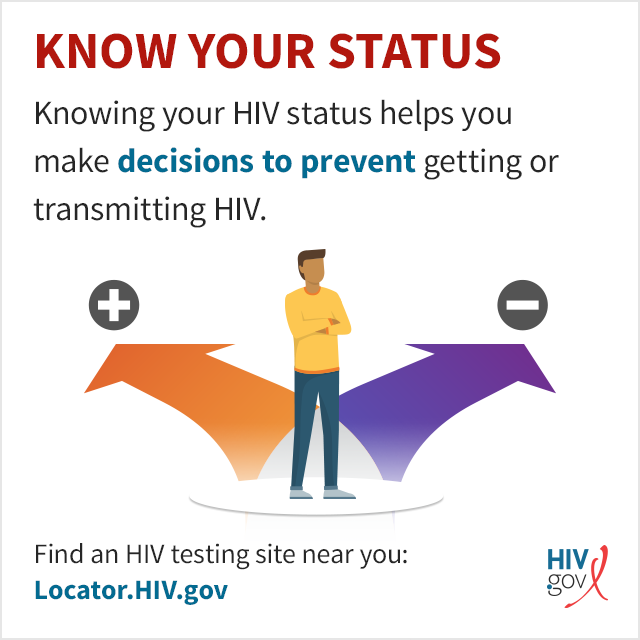 Making HIV screening part of routine care helps ensure patients are screened, despite presumed risk, and helps reduce stigma
If HIV screen is:
nonreactive/negative but continued exposure to HIV, linkage to HIV prevention (i.e., PEP, PrEP)
reactive/positive, linkage to HIV treatment (antiretroviral therapy & holistic care)
PEP=post-exposure prophylaxis; PrEP=pre-exposure prophylaxis
21
[Speaker Notes: HIV Screening is Important for Prevention
Knowing they have HIV allows people to
Protect others from becoming infected
Make safer decisions about sex, needle use, & their health care
PWH who know their status avoid behaviors that spread infection
Those at high risk but test negative can utilize prevention strategies 
Coates, et al JAMA 1987;258:1889. Doll et al. Health Psychol 1990;9:253-65. Fox, et al. AIDS 1987;1:241-6. Gibson, et al. AIDS and Behavior 1999;3:3-12. Rietmeijer, et al. AIDS 1996; 10:291-8. van Griensven et al. Am J Epidemiol]
Never Assume
TGWSM-transgender women who have sex with men; IDU=injection drug use
22
Late-stage diagnosis is associated with more morbidity and potential increased transmission
Late-stage diagnosis (2021)
Natural history of HIV: steady decline in CD4 count
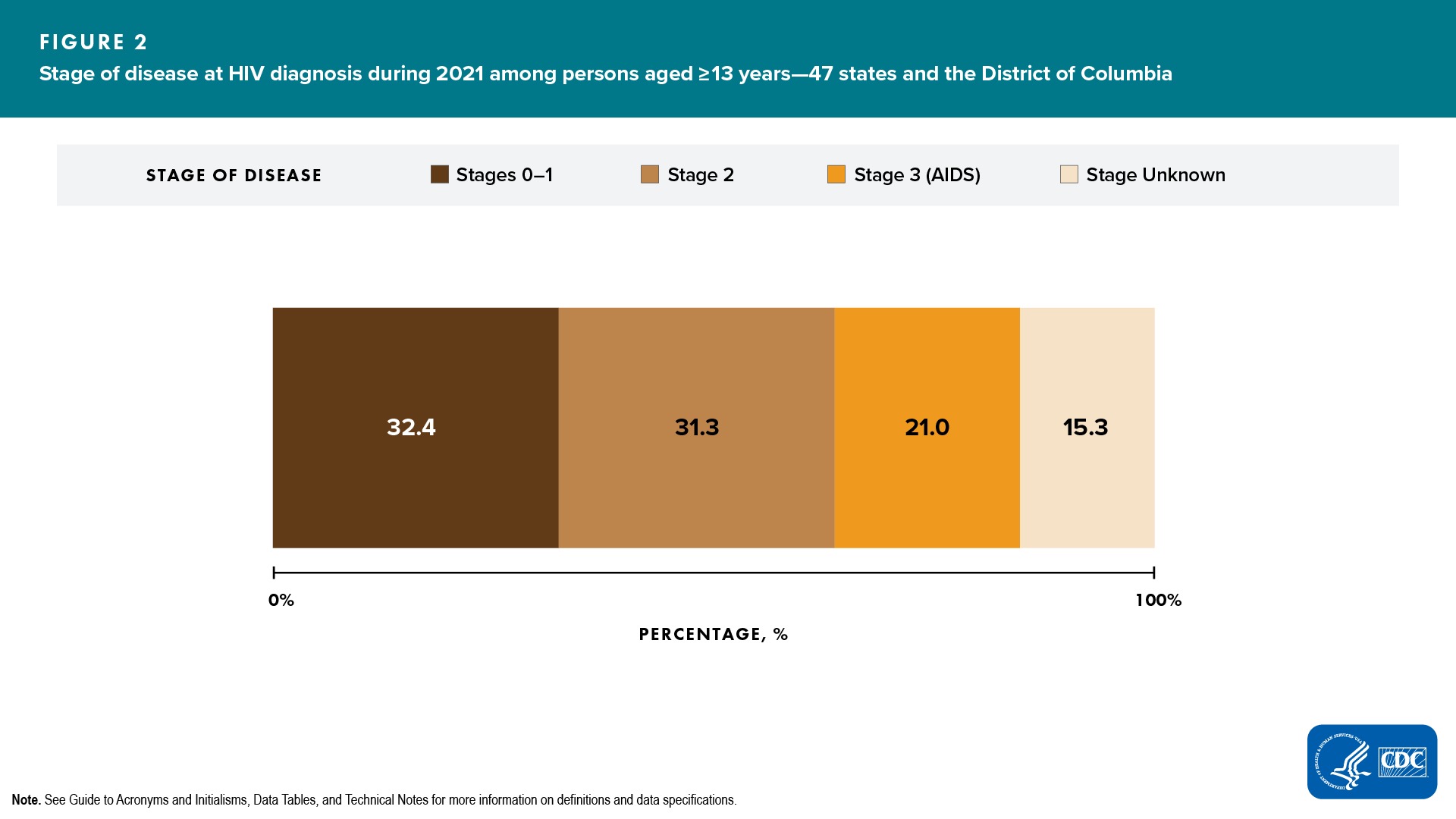 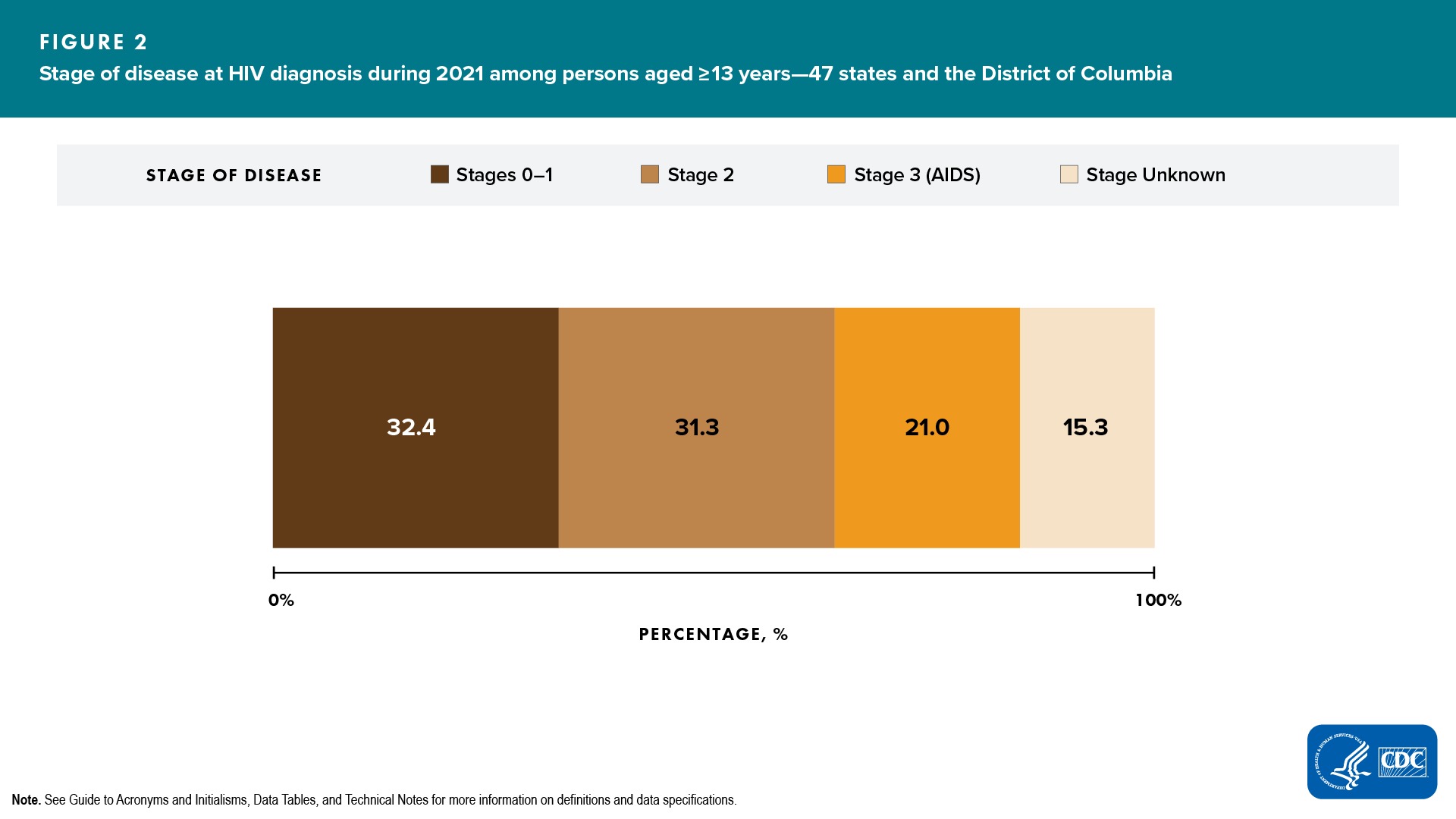 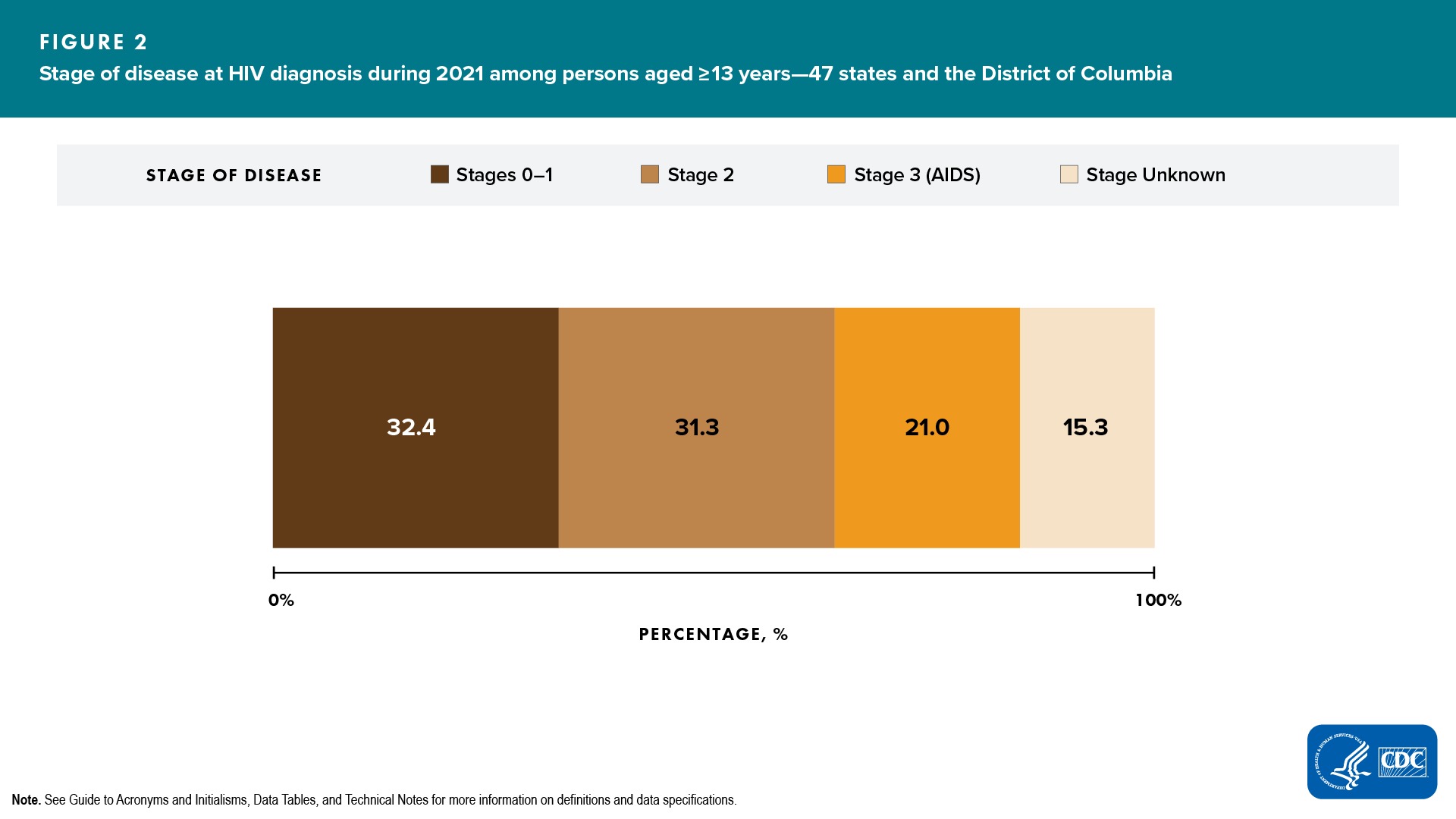 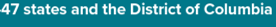 23
Centers for Disease Control and Prevention. HIV Surveillance Report, 2021; vol. 34. http://www.cdc.gov/hiv/library/reports/hiv-surveillance.html. Published May 2023. Accessed 6/1/2023
[Speaker Notes: This means that patients have had undiagnosed HIV infections for about 10 years.
Stage 3 HIV: CD4<200 or CD4<14% or any CD4 with active opportunistic infection or malignancy
HIV Screening is Important for Treatment of HIV
21% new HIV diagnoses in the U.S. already have advanced disease (21% stage 3, 51% stage 2+3)
People who know they are infected can start HIV treatment 
HIV treatment (HAART/ART) results in viral suppression and markedly reduced transmission1-3
Studies show the benefit of ART on all people with HIV (PWH)4,5
1. Cohen MS, et al. NEJM 2011;365:493-505.  2. Skarbinski J, et al.  JAMA Intern Med 2015;175:588-96. 3. Rodger AJ et al. JAMA 2016;316(2):1-11. 4. Smith et al. JAIDS 2013; 63S2:S187-99. 5. Kitahata MM, et al. NEJM 2009;360:1815-26.]
Linkage & Retention Are Key
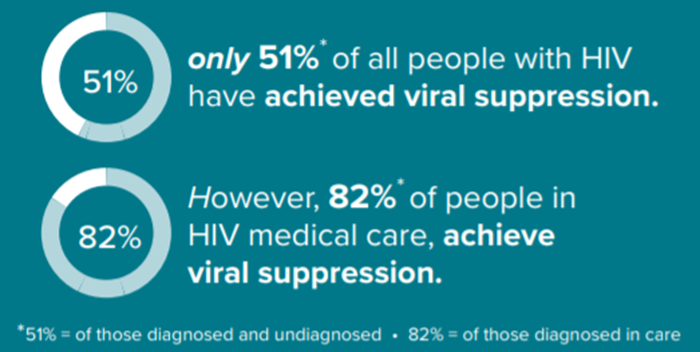 https://www.cdc.gov/hiv/pdf/policies/cdc-hiv-prevention-and-care-outcomes.pdf
24
Linkage to Care at UNM
Truman Connect-to-Care line: 505-206-7048
Tiger chat
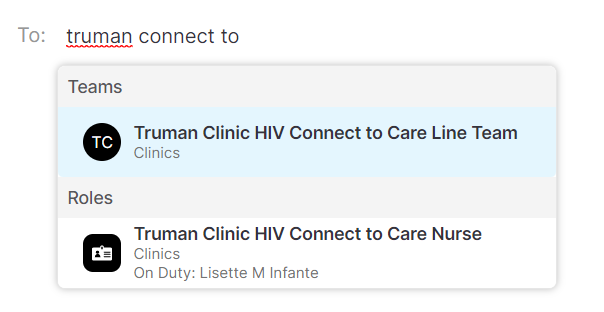 25
Reducing Acquisition of HIV
Increased testing & linkage to care
Delayed or fewer partners
Less risky activities
Increased condom use
Empowerment & negotiation skills
Reducing alcohol & drug use
Syringe services where legal
Reduce psychosocial barriers
Circumcision
STI treatment
HIV PEP & HIV PrEP
26
[Speaker Notes: STI= sexually transmitted infection
PEP=post-exposure prophylaxis
PrEP=pre-exposure prophylaxis]
PEP          vs.       PrEP
post-exposure prophylaxis
Given after high-risk exposure to reduce risk of HIV infection
Start within 72 hours of exposure
28 day course of daily               3-drug regimen
pre-exposure prophylaxis
Daily regimen given before exposure to reduce risk of HIV infection
Start at least 7 days prior to exposure
Daily 2-drug regimen OR newly-approved q2 month injectable
https://www.cdc.gov/hiv/pdf/programresources/cdc-hiv-npep-guidelines.pdf
https://www.cdc.gov/hiv/pdf/risk/prep/cdc-hiv-prep-guidelines-2017.pdf
27
[Speaker Notes: PEP: Antiretroviral medication taken by someone who does NOT have HIV but who has had a potentially significant exposure in order to reduce the risk of infection with HIV
Taken daily for 28 days, started <72 hours after high risk activity (i.e. sexual activity, IDU) or unintentional exposure (i.e. occupational) with a known/potentially HIV-positive contact in order to reduce the risk of being infected with HIV. Occupational exposure: Needle stick, splash, bite.  Non-occupational exposure: Unprotected sex, sexual assault, condom break, shared needles.
PrEP: Antiretroviral medication taken by someone who does NOT have HIV in order to prevent infection with HIV. Taken daily before high risk activity (intercourse, IDU) with a known/potentially HIV-positive contact in order to reduce the risk of being infected with HIV.
https://www.cdc.gov/hiv/pdf/programresources/cdc-hiv-npep-guidelines.pdf
https://www.fda.gov/Drugs/DrugSafety/ucm608112.htm
https://www.cdc.gov/hiv/pdf/risk/prep/cdc-hiv-prep-guidelines-2017.pdf
https://www.cdc.gov/hiv/risk/prep/index.html
https://www.cdc.gov/hiv/guidelines/preventing.html]
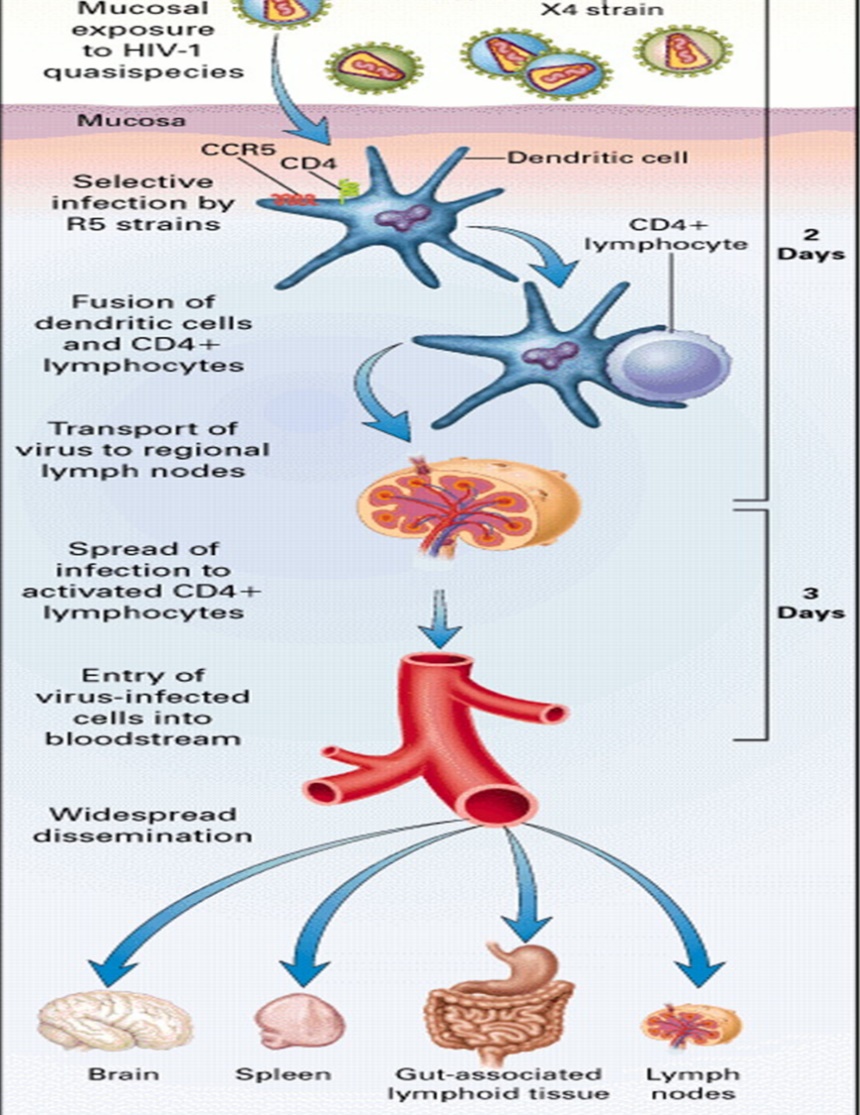 HIV Infection
PEP must be given <72 hours after exposure
PrEP requires therapeutic levels of drug at site of infection
Spira et al. J Exp Med 1996;183:215–25.
28
HIV Transmission Risk
Higher risk
Lower risk
receptive anal sex
per episode: 0.3 - 3%

needle sharing
per episode: 0.67%
oral sex
per episode: 0.06%

insertive sex
per episode  0.03 – 0.14%
1. Bell DM. Am J Med 1997;102(suppl5B):9--15. 2. Ippolito G et al. Arch Int Med 1993;153:1451--8. 3. Am J Epi 1999; 150:306-11.4. Am J Epi 1999;150:306-11.5. MMWR 47;RR-17, 1998.6. NEJM 336(15):1072-8. 7. Am J Epi 1999;150:306-11.8. Rothenberg RB et al. AIDS 1998;12:2095-2105.9. MMWR 47;RR-17, 1998.10. ACTG 076.
29
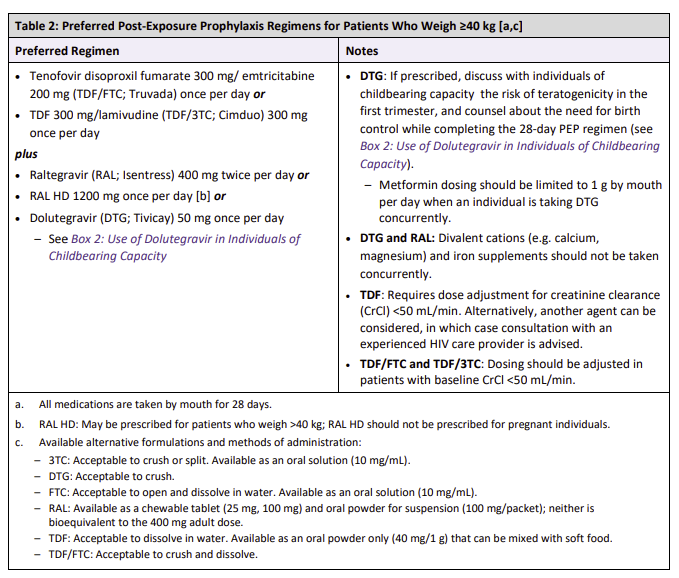 PEP: Adults
Start complete 3-drug regimen <72 hours from exposure
Side effects:
Mild nausea
Diarrhea
Headache
Insomnia (take in AM)
Table: NYDOH
https://www.cdc.gov/hiv/pdf/programresources/cdc-hiv-npep-guidelines.pdf; https://www.fda.gov/Drugs/DrugSafety/ucm608112.htm
https://www.hivguidelines.org/pep-for-hiv-prevention/pep/#tab_7_0
30
[Speaker Notes: Prescribe #30. Most pharmacies will not dispense a partial bottle of #28 due to cost.]
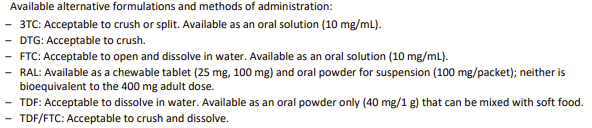 PEP: Children
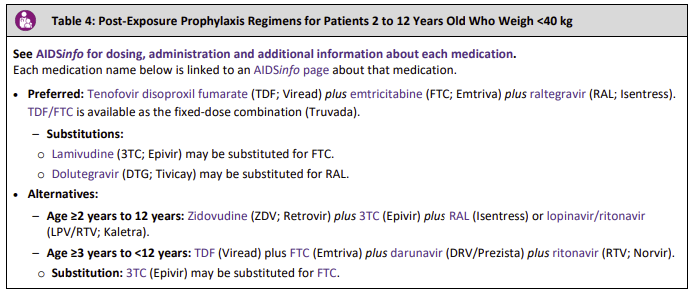 Image: NYDOH
Table: NYDOH
https://www.hivguidelines.org/pep-for-hiv-prevention/pep/#tab_7_0
31
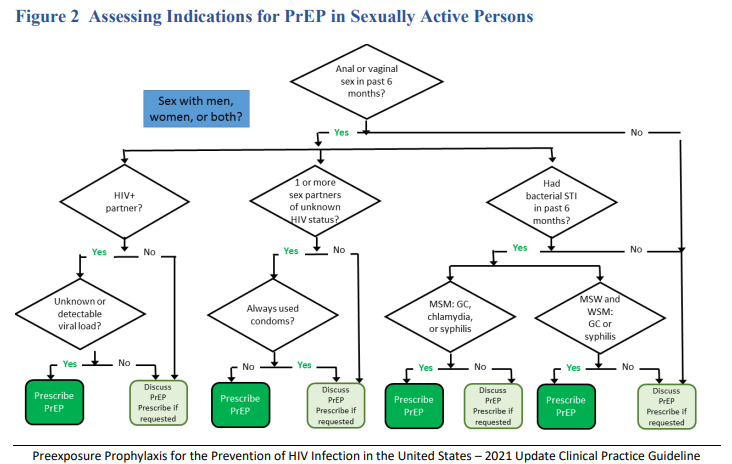 32
https://www.cdc.gov/hiv/pdf/risk/prep/cdc-hiv-prep-guidelines-2021.pdf
[Speaker Notes: PrEP in PWID: Any use of injection drugs (past 6 months)
			AND
Any sharing of injection equipment OR participation in methadone, naloxone, or buprenorphine treatment program (past 6 months) OR risk of sexual acquisition
Additional consideration: transactional sex and high community and/or sexual network 

The CDC has updated it’s webpage in regards to HIV prevention.  For the first time the CDC has added percentages to various bio-medical HIV Prevention methods.  
For Antiretroviral Therapy (ART) 
For HIV-positive men and women, taking ART regularly greatly reduces the risk of HIV transmission to an HIV–negative partner. For persons who achieve and maintain viral suppression, there is effectively no risk of transmitting HIV to their HIV–negative sexual partner. This translates to an effectiveness estimate of 100% for taking ART regularly as prescribed and achieving and maintaining viral suppression.  Effectiveness is lower, and there is a risk of transmitting HIV, when persons do not take ART as prescribed or stop taking ART, if viral suppression is not achieved, or if viral suppression is not maintained.
For PrEP 
When taking PrEP daily or consistently (at least 4 times per week), the risk of acquiring HIV is reduced by about 99% among MSM. While daily use is recommended in the U.S., taking PrEP consistently (at least 4 times per week) appears to provide similar levels of protection among MSM.  The effectiveness of oral PrEP is highly dependent on PrEP adherence. When taking oral PrEP daily or consistently, HIV acquisition is extremely rare and has not been observed in any of the studies described below.  In clinical practice, a few cases of new HIV infections have been confirmed while HIV-negative individuals were on PrEP with verified adherence.
Persons Who Inject Drugs (PWIDs) face HIV risks from both injecting and sex behaviors. Studies on the effectiveness of PrEP when taken daily among PWID are limited. However, when taking PrEP consistently, the risk of acquiring HIV is reduced by an estimated 74 – 84% among PWID. These estimates are based on tenofovir alone and among a subset of PWID taking PrEP consistently, as verified by directly observed therapy or daily diary plus monthly pill count. The effectiveness of two-drug oral therapy has not been assessed among PWID but may be higher. The effectiveness of oral daily PrEP is highly dependent on PrEP adherence, with maximum effectiveness when taking PrEP daily and lower effectiveness when missing doses.]
Oral HIV PrEPPre-Exposure Prophylaxis
Grade A Rec
FDA-approved daily formulations:
Tenofovir/Emtricitabine (Truvada®* or Descovy®**)
1 tablet by mouth once a day
Prescribe for ≤ 90-day supply
Approved for adolescents & adults > 35kg (77 lb)*
*TDF/FTC FDA approved indication in adults 7/2012 and for youth 5/2018; generic available
**TAF/FTC FDA approved for PrEP (except receptive vaginal sex) 10/2019
USPSTF Grade A Recommendation, 6/2019
33
https://www.cdc.gov/hiv/guidelines/preventing.html
[Speaker Notes: - USPSTF Prevention of HIV Infection: Preexposure Prophylaxis. 2019
https://www.uspreventiveservicestaskforce.org/Page/Document/RecommendationStatementFinal/prevention-of-human-immunodeficiency-virus-hiv-infection-pre-exposure-prophylaxis
- Max intracellular concentrations in blood after 20d of daily dosing, rectal tissue at 7d, cervicovaginal tissues at 20d. No data on penile tissue concentrations.
- TAF/FTC data presented at CROI 2019: Hare CB et al. The Phase 3 Discover Study: Daily F/TAF or F/TDF for HIV PrEP. CROI 2019 Abstract #104.  www.croiconference.org  Noninferiority to date (50%+ reached 96weeks; 90% reached >48wks).
TAF/FTC data presented at IAS 2019: Spinner, CD et al. DISCOVER study for HIV PrEP: F/TAF has a more rapid onset and longer sustained duration of HIV protection compared with F/TDF. Abstract 4898. programme.ias2019.org/abstract.  Risk assessed from computer-aided self-interview, lab-assessed STIs.  Adherence by pill count and self report and in subset measured by intracellular TFV-DP concentrations in PBMCs at week 4 and DBS q12wks. Week 4PBMC TFV-DP levels were 6.3 fold higher with F/TAF; 98% vs 65% above protective threshold. Median duration of protection after last dose at steady state was 60% longer for F/TAF.Low DBS TFV-DP levels (adherence<2 doses/week) associated with increase risk of HIV for F/TAF (OR29.4) and F/TDF (OR 13).
Additional agents and routes in clinical trials currently
10/2019 TAF/FTC FDA-approved https://www.gilead.com/~/media/Files/pdfs/medicines/hiv/descovy/descovy_pi.pdf]
Tenofovir: Alafenamide (TAF) vs. Disoproxil Fumarate (TDF)
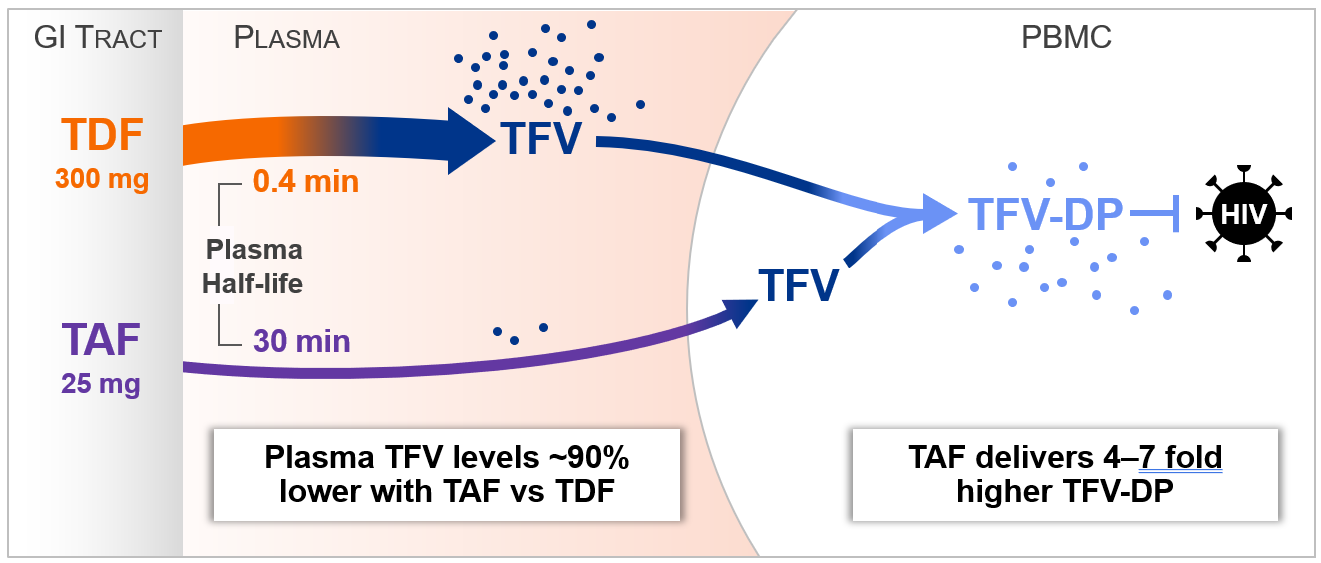 Spinner CD, et al. DISCOVER STUDY for HIV Pre-Exposure Prophylaxis: F/TAF has a more Rapid Onset and Longer Sustained Duration of HIV Protection Compared with F/TDF. 23July IAS 2019, Mexico City.
34
[Speaker Notes: Slide hidden since TAF not current approved for PrEP in cisgender women for pretention from HIV from receptive vaginal intercourse]
PrEP is Effective
Lessons learned from studies:
Safe, well tolerated (nausea)
Adherence is key
iPrEx study: 44% reduction in HIV
92% reduction in those with good adherence
PrEP as bridge to ART: 95% reduction
Important to screen & treat STIs

Cost effective if used among high risk
Paltiel AD, et al. CID. 2009;48(6):806-815. Juusola JL, et al. Ann Intern Med. 2012;156(8):541-550. Schneider, et al. CID 2014;58:1027-34. Werner RN et al. PLoS ONE 2018. 13(12):e0208107. Traeger, M et al. JAMA 2019
35
[Speaker Notes: PrEP as bridge: PWH starting ART takes 1-3mo to get undetectable in most. During that time, HIV uninfected partner takes PrEP until PLWH has consistent undetectable HIV VL.
>15 trials published to date
Shorter duration of use, lower drug costs, improved adherence/efficacy would all shift balance in favor of PrEP (annual incidence >2%)
U.S. PrEP: Survey of ~80% of pharmacies. ~80,000 people on PrEP (800% increase since 2012).  Mostly coastal cities. Little use in highest incidence areas: Southeast
Ipergay open-label extension: PrEP on demand offered to former placebo and active groups.  97% relative risk reduction (1 conversion in a non-adherent subject). 
PrEP as bridge to ART: Kenya & Uganda. PrEP to HIV-negative partner for 6 mos while HIV+ partner starts ART. Seroconversion in 4 of 1000 couples, none felt to be failure of PrEP.  95% reduction vs. expected rate.
PARTNER: 0 linked infections out of 58,000 condomless sexual actives (gay and straight discordant couples)
ATN 113: Daily Oral TDF/FTC as PrEP for Adolescent MSM in US. Hosek S, et al. AIDS 2016. Abstract TUAX0104LB.  Wk 48 outcomes: 3 seroconversions. All 3 had low TFV-DP drug levels at time of seroconversion. HIV incidence: 6.41/100 PY (95% CI: 4.9-25.8). Drop off in TFV-DP levels between Wk 12 and Wk 24 corresponded to reduced frequency of scheduled study visits (from every 4 wks to every 12 wks)
Werner RN et al. Incidence of STI in MSM and who are at substantial risk of HIV infection – a meta-analysis of data from trials and observational studies of PrEP. PLoS ONE 13(12):e0208107. 12/3/18.
Traeger, M et al. Association of HIV PrEP with incidence of STIs among individuals at high risk of HIV Infection. JAMA online 4/9/19. Australian study showed higher incidence of chlamydia and GC but no significant change in syphilis incidence.]
Daily PrEP Adherence
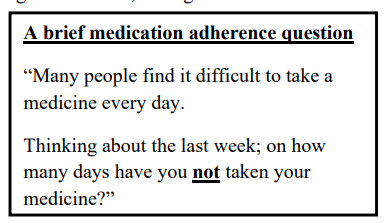 36
https://www.cdc.gov/hiv/pdf/risk/prep/cdc-hiv-prep-guidelines-2021.pdf
[Speaker Notes: No data on TAF in vaginal exposure yet. Ongoing clinical trials evaluating effectiveness of TAF in cisgender women (results expected 2025)]
Alternate Dosing of PrEP
IPERGAY and Prévenir studies demonstrated reduced risk of HIV infection in men who have sex with men (MSM) by 86% utilizing on-demand PrEP (2-1-1)
with TDF/FTC formulation
Not recommended in those with chronic hepatitis B, heterosexual men and women, transgender men and women and people who inject drugs
Off-label use
Saag. JAMA. 2018;320:379. Antoni, et al. IAS 2017. Molina JM et al. Lancet HIV. 2017;4(9):e402-410. Molina JM et al. 9th International AIDS Society Conference on HIV Science, 2017. Balavoine, S et al. . 9th International AIDS Society Conference on HIV Science, 2017. Swell WC et al. CROI 2020
37
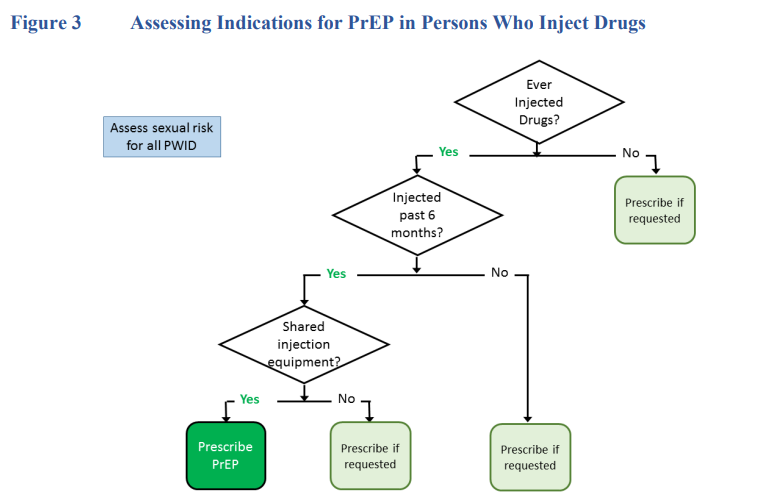 38
https://www.cdc.gov/hiv/pdf/risk/prep/cdc-hiv-prep-guidelines-2021.pdf
Clinical Study of PrEP in PWID
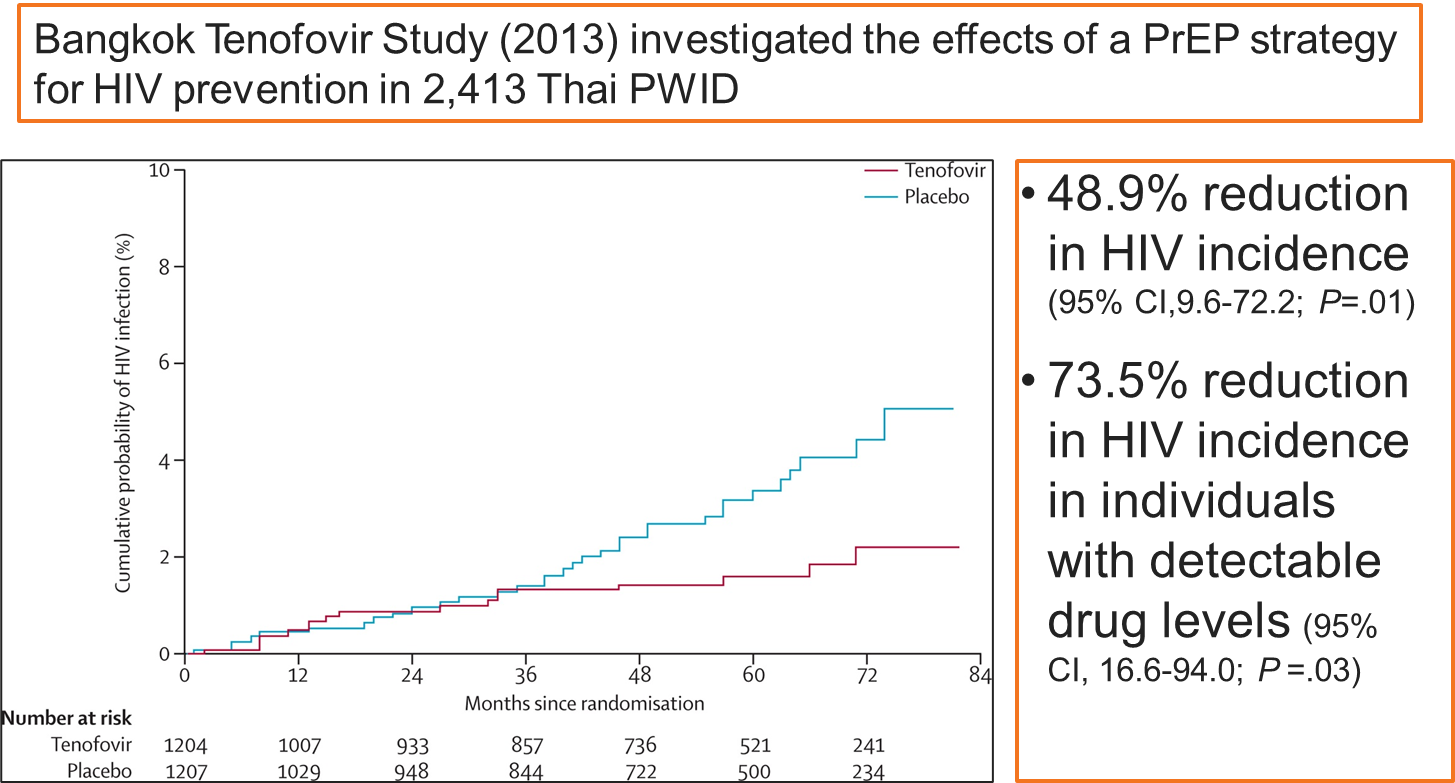 Kaplan-Meier Estimates of Time to HIV Infection in the Modified Intention-to-Treat Population
PWID = Persons who inject drugs
Choopanya K, et al. Lancet. 2013;381:2083-90.
39
TAF vs. TDF
Descovy® (TAF/FTC)
Not indicated for receptive vaginal sex or IDU alone
Less renal & bone toxicity
Can use if CrCl > 30 mL/min
Weight gain
1 - 1.7kg vs. 0 - 0.5kg (TDF)
Smaller tablet
Truvada® (TDF/FTC)
Use if receptive vaginal sex or if IDU is only risk factor (i.e., no sexual risk)
Renal & bone toxic
Do not start if CrCl <60mL/min
Stop if CrCl drops to <50mL/min
Now generic – cost-effective!
www.clinicalkey.com/pharmacology/
40
[Speaker Notes: Slide hidden since TAF not current approved for PrEP in cisgender women for pretention from HIV from receptive vaginal intercourse]
Injectable HIV PrEPPre-Exposure Prophylaxis
Grade A Rec
FDA-approved injectable formulation:
Cabotegravir (CAB) 600mg/3mL every 2 months
Optional 30mg daily oral CAB 4-week lead-in
Approved for adolescents & adults > 35kg (77 lb)*
*CAB FDA-approved indication in 12/2021
41
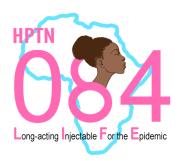 Long-Acting Injectables (LAI)
Cabotegravir (CAB) LAI q8weeks for sexually active cisgender women (not pregnant or breastfeeding, on contraception) at high risk for HIV
3,224 participants in Sub-Saharan Africa
LAI CAB HIV incidents - 4
Daily oral TDF/FTC HIV incidents - 36
89% fewer HIV infections in LAI CAB for cisgender women vs. TDF/FTC
Well-tolerated: injection site reactions occurred but did not result in any discontinuations
42
https://www.084life.org/study-results/
[Speaker Notes: ISR=injection site reaction]
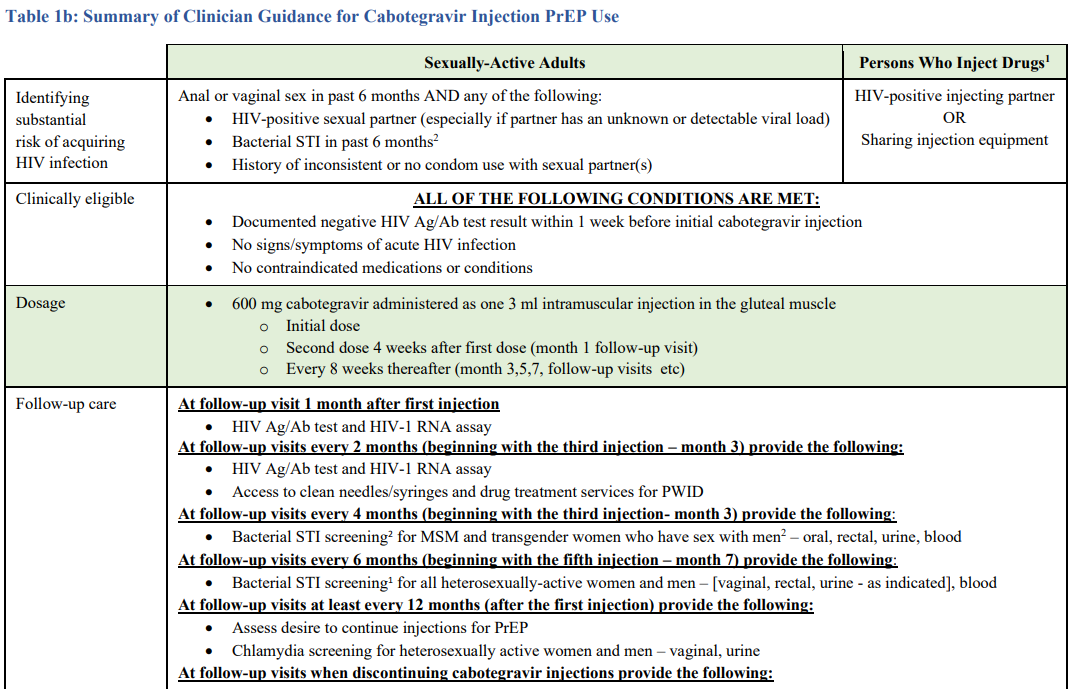 43
https://www.cdc.gov/hiv/pdf/risk/prep/cdc-hiv-prep-guidelines-2021.pdf
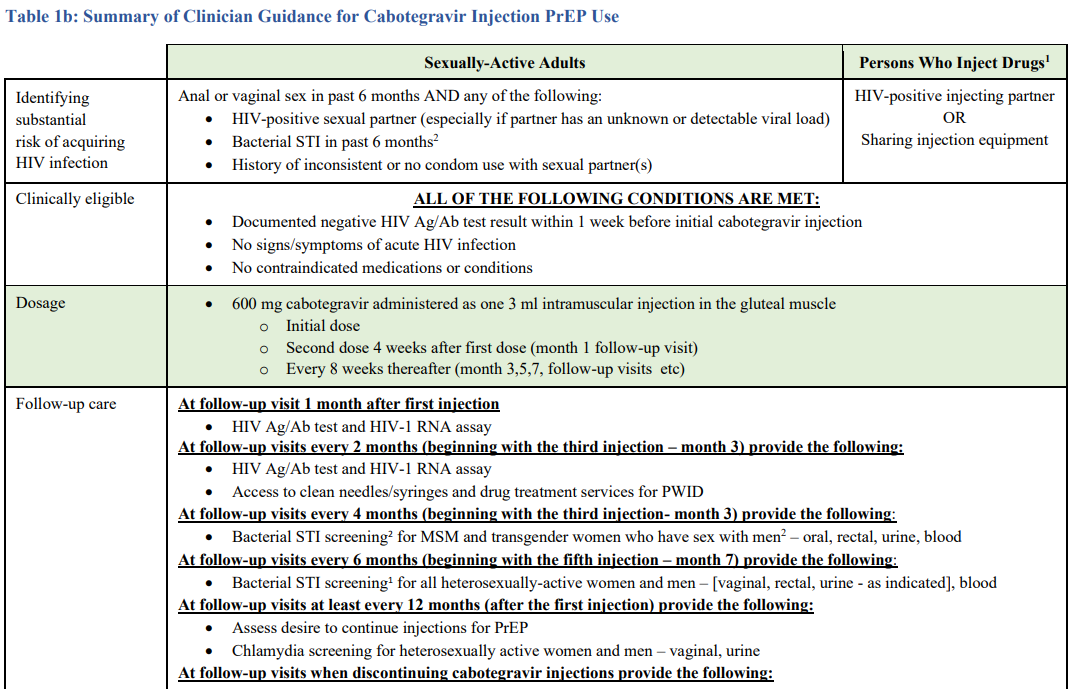 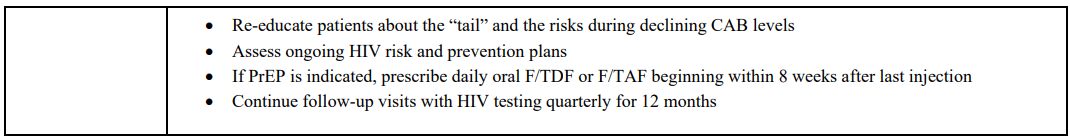 44
https://www.cdc.gov/hiv/pdf/risk/prep/cdc-hiv-prep-guidelines-2021.pdf
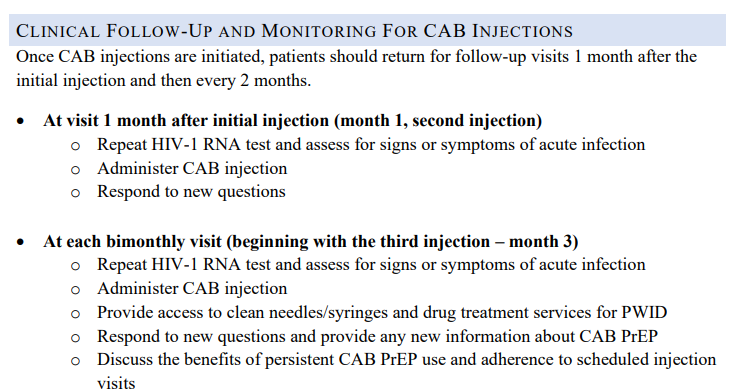 45
https://www.cdc.gov/hiv/pdf/risk/prep/cdc-hiv-prep-guidelines-2021.pdf
[Speaker Notes: HIV-1 RNA quantitative PCR = HIV viral load
HIV-1 RNA qualitative PCR = results as positive or negative]
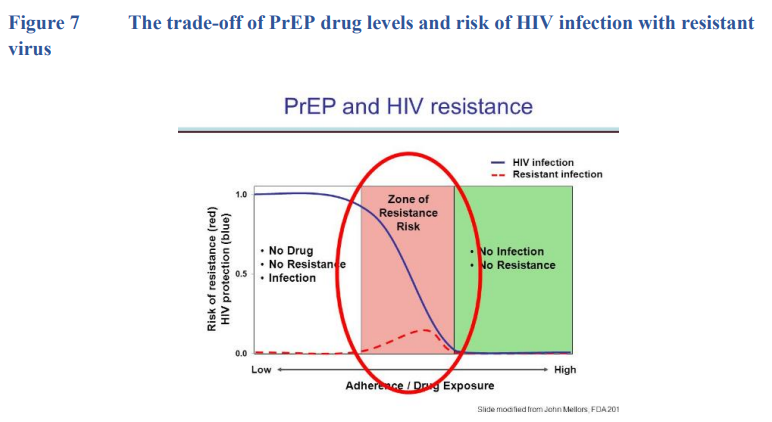 46
https://www.cdc.gov/hiv/pdf/risk/prep/cdc-hiv-prep-guidelines-2021.pdf
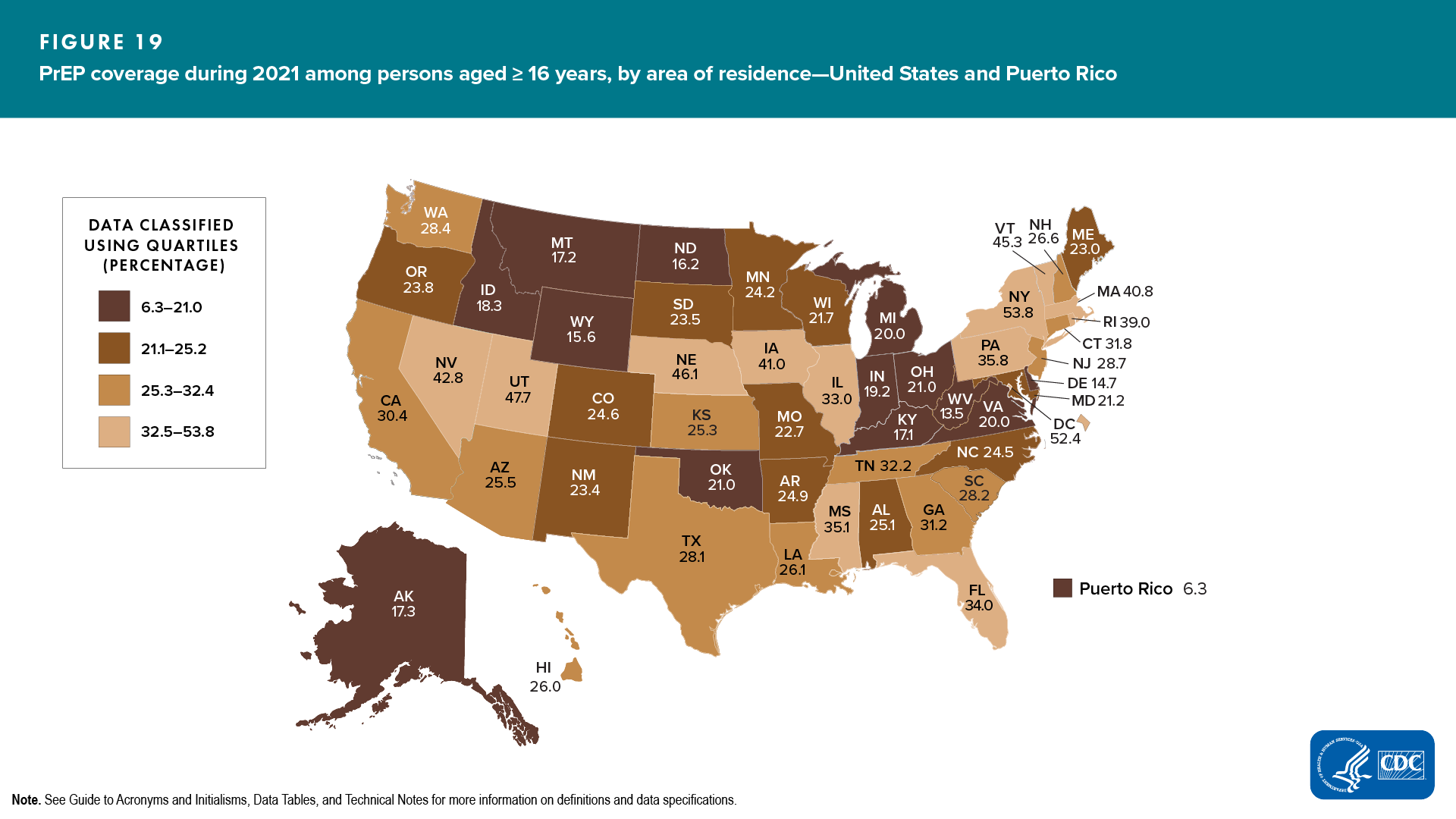 PrEP Coverage 2021
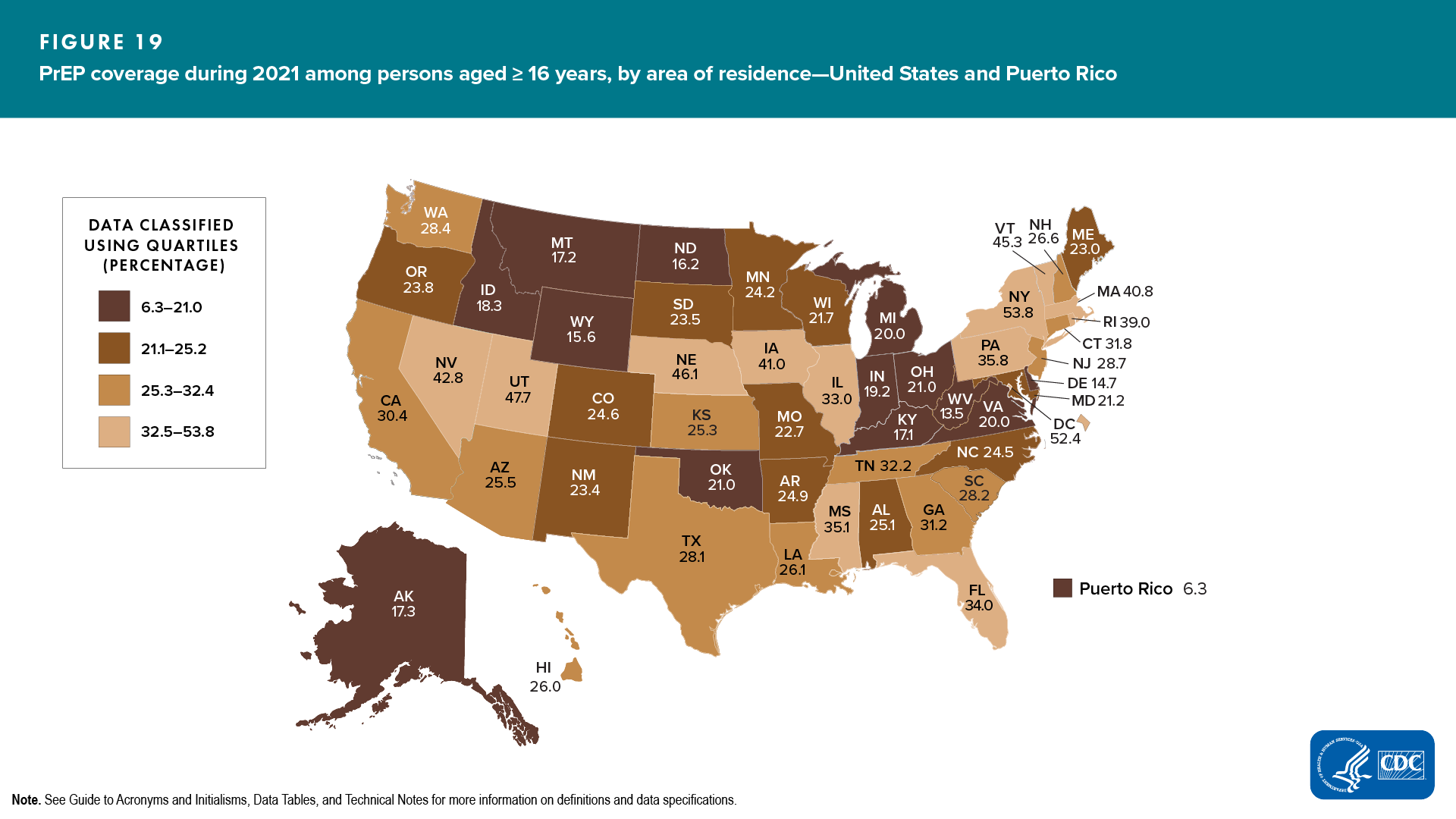 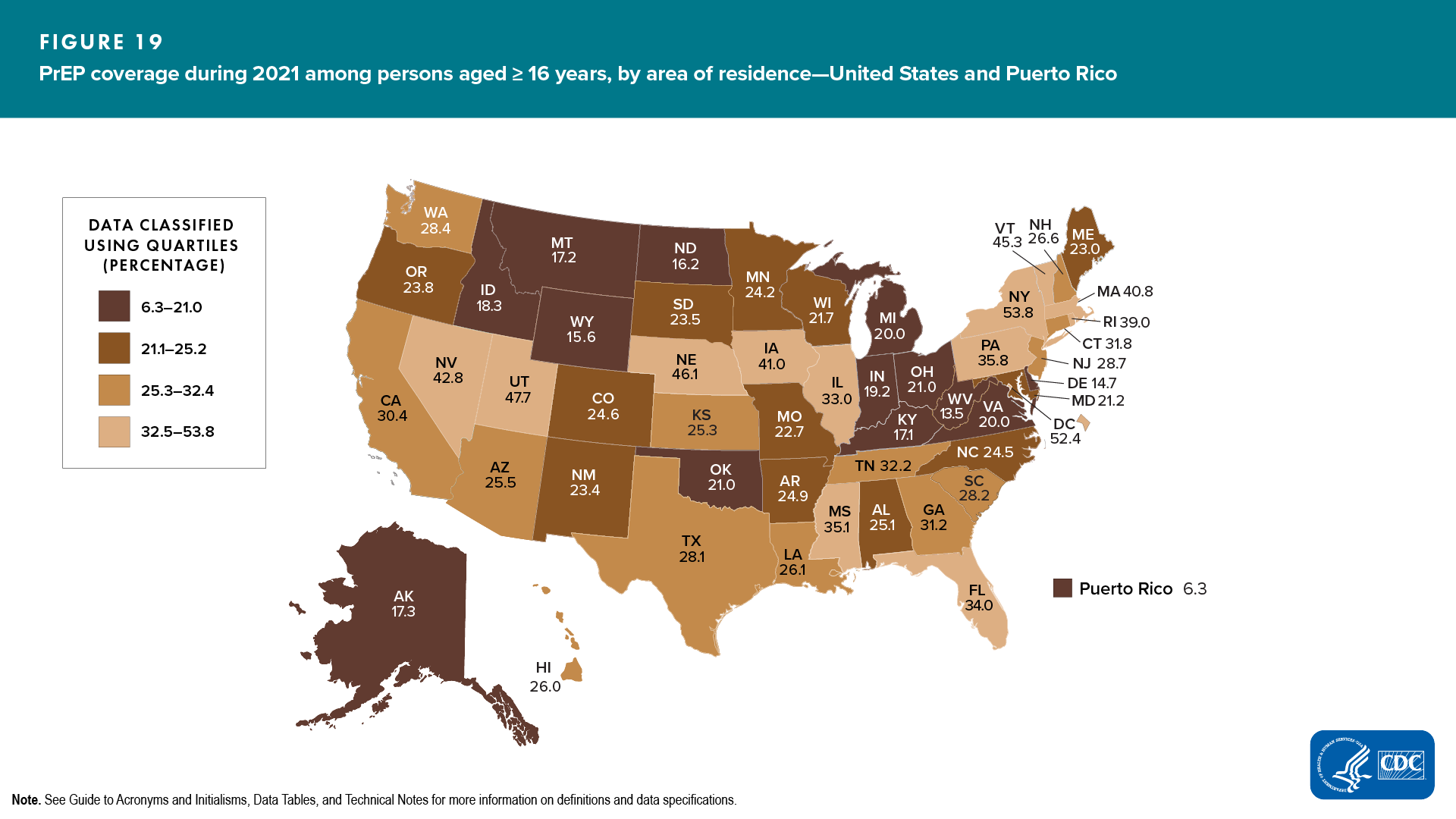 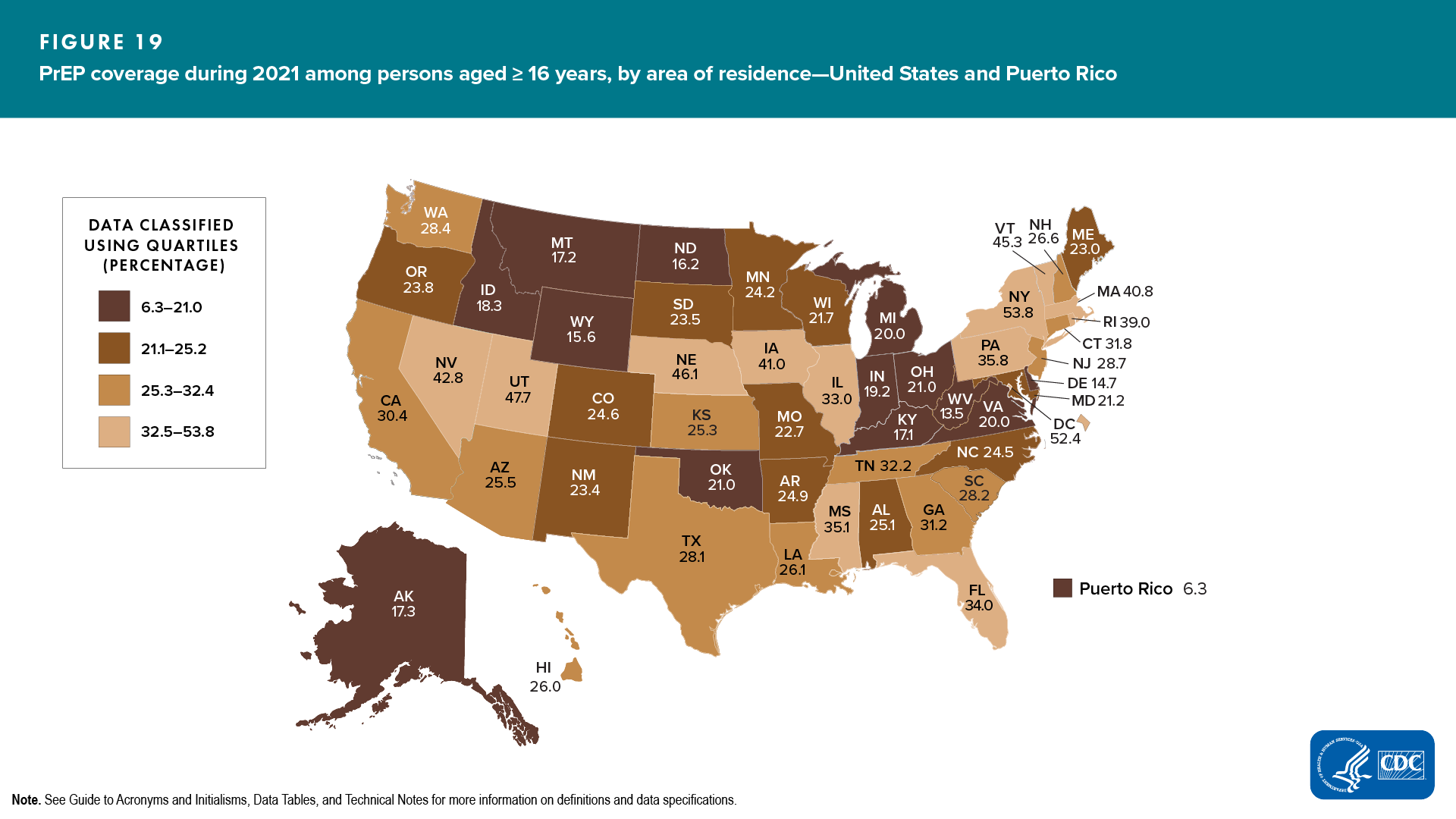 Nationally, only              ~30% of people who are considered at considerable risk of HIV infection are receiving PrEP
Centers for Disease Control and Prevention. HIV Surveillance Report, 2021; vol. 34. http://www.cdc.gov/hiv/library/reports/hiv-surveillance.html. Published May 2023. Accessed 6/1/2023
47
[Speaker Notes: CDC. Monitoring selected national HIV prevention and care objectives by using HIV surveillance data—United States and 6 dependent areas, 2019. HIV Surveillance Supplemental Report 2021
Nationally, rates of PrEP use are around 30%, which is to say that 30% of the people who are considered at considerable risk of HIV infections are receiving pre-exposure prophylaxis]
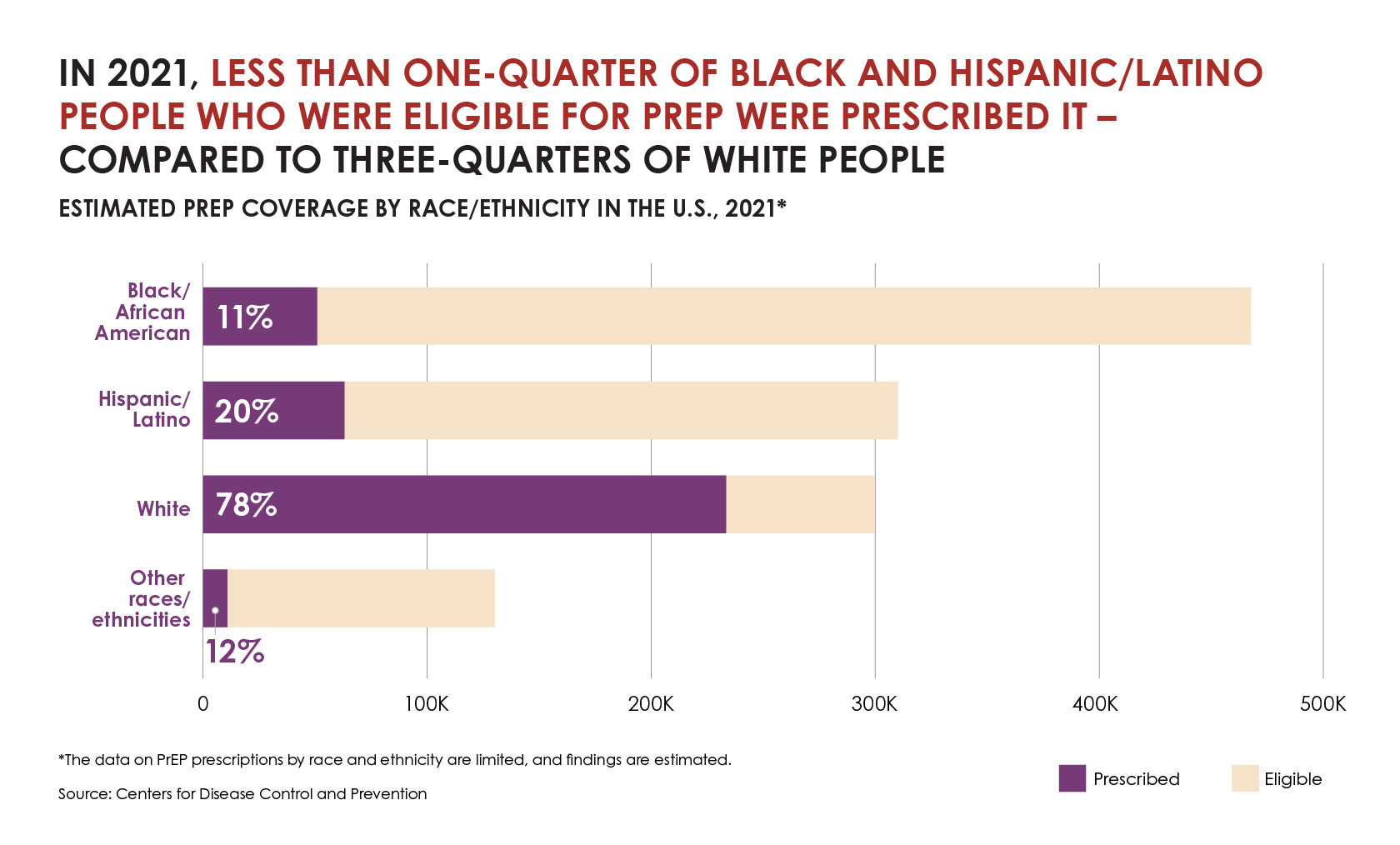 48
https://www.cdc.gov/nchhstp/newsroom/fact-sheets/hiv/PrEP-for-hiv-prevention-in-the-US-factsheet.html
[Speaker Notes: People of color comprise a disproportionate number of new HIV infections in the US, yet have limited uptake of PrEP 
PrEP has been most widely adopted by college educated, middle-aged, white gay men
Many LGBTQ+ community centers across the US are based in neighborhoods most popular for white gay men
If we look at it from a gender perspective, Men have at least 3x higher PrEP coverage than woman
Black heterosexual woman have higher rates of HIV acquisition than other women
CDC, 2016
Though 20% of the US population, Latinx people account for ¼ of new cases of HIV. Most of those diagnosed are men
Awareness of PrEP is low among Latinx individuals at risk, particularly MSM, posing challenges to adoption
Stigma or fear of being judged for one’s behaviors may serve as a barrier to PrEP adoption, as well as linguistic and economic access to resources in some regions]
PrEP Coverage Among U.S. Women
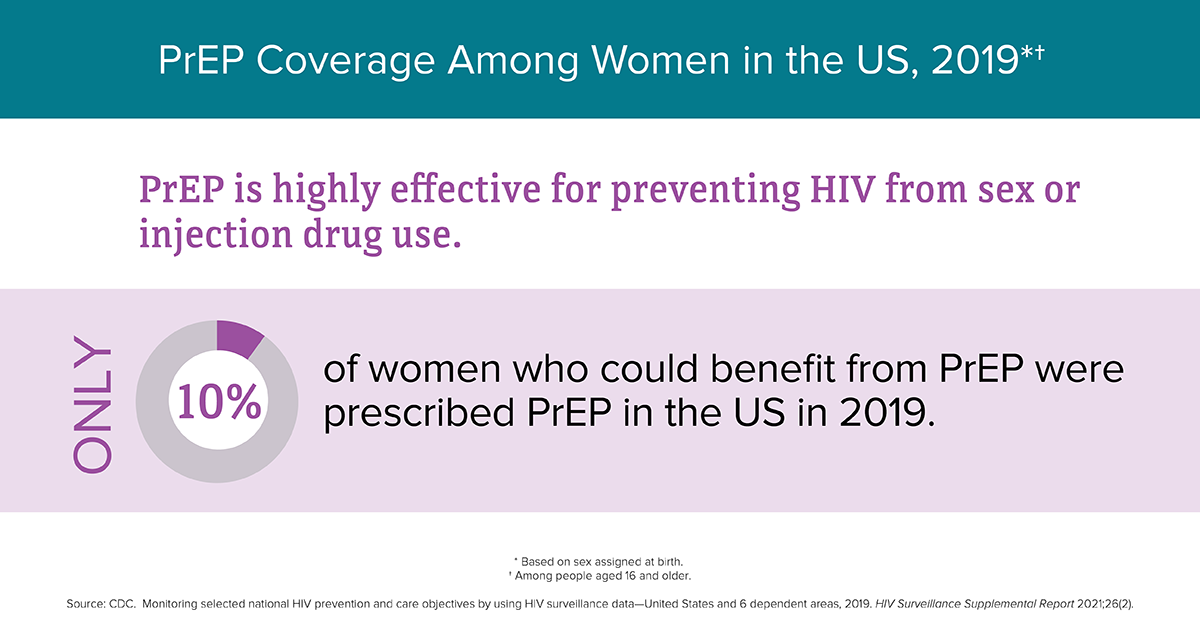 https://www.cdc.gov/hiv/group/gender/women/prep-coverage.html
49
[Speaker Notes: 2021 PrEP coverage is also unevenly distributed among people based on sex, with coverage almost three times as high among males (34%) as among females (12%). Addressing this imbalance is critical. About one-fifth of new HIV infections in 2021 were among women,1 and over half of those were among Black women.]
Need PrEP to Reach Most At Risk
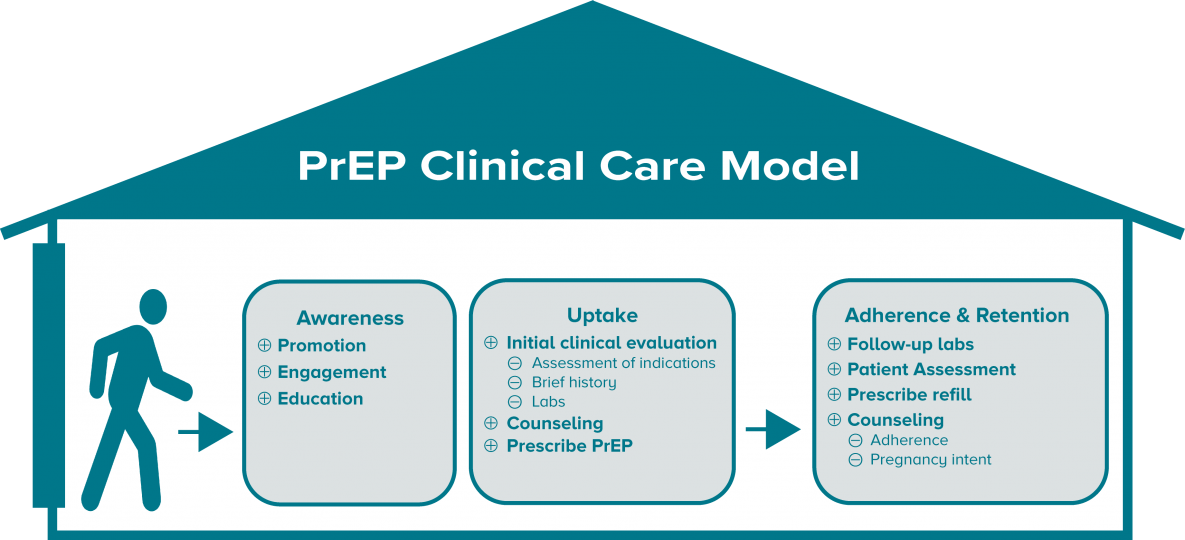 Interventions to improve metrics at each step of PrEP Care Continuum could reduce disparities
50
https://www.cdc.gov/hiv/effective-interventions/prevent/prep/index.html
Coverage of Oral PrEP
If insured, may require prior authorization
If large copay: (however, ACA implementation part 47 should = $0)
Copay cards for oral PrEP (Med D excluded): https://www.gileadadvancingaccess.com/copay-coupon-card 
Patient Advocate Foundation (also for people with Med D): https://www.copays.org/diseases/hiv-aids-and-prevention
Good Days (also for people with Med D): https://www.mygooddays.org/patients/diseases-covered/hiv-aids-treatment-and-prevention 
If uninsured:
Medication Assistance Program:  1-800-226-2056 https://advancingaccessconsent.iassist.com/
Ready Set PrEP: https://readysetprep.hiv.gov/ 
State PrEP Assistance Programs: https://nastad.org/prepcost-resources/prep-assistance-programs
51
Key Points
HIV prevention methods can be used in combination to reduce HIV
People on oral PrEP require screening every 3 months for adherence, HIV, toxicities, and STIs
People on injectable PrEP require screening every 2 months for HIV RNA, toxicities, and STIs
PrEP is effective at reducing HIV transmission but not enough people who could benefit have access
52
NM HIV Guide
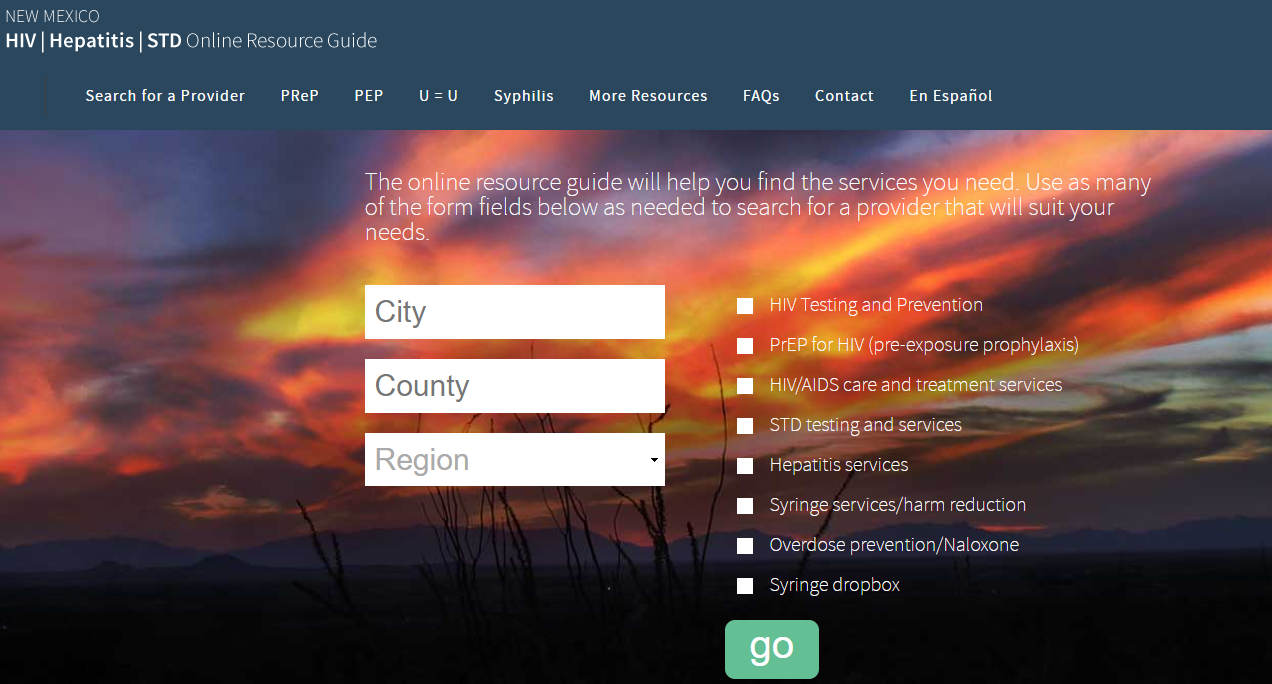 https://nmhivguide.org/
53
Resources
National Clinician  Consultation Center http://nccc.ucsf.edu/
HIV Management
Perinatal HIV 
HIV PrEP 
HIV PEP line
HCV Management
Substance Use Management

Present on ECHO
https://hsc.unm.edu/scaetc/programs-services/echo.html​
AETC National HIV Curriculum https://aidsetc.org/nhc
AETC National Coordinating Resource Center https://targethiv.org/library/aetc-national-coordinating-resource-center-0
HIVMA Resource Directory https://www.hivma.org/globalassets/ektron-import/hivma/hivma-resource-directory.pdf 
Additional trainings nmaetcecho@salud.unm.edu
www.scaetc.org
54
[Speaker Notes: IDEA Platform: Infectious Diseases Education & Assessment. https://idea.medicine.uw.edu/
AETC National HIV Curriculum: 6 core modules for self study; regularly updated; CME, CNE
Hepatitis C Online Curriculum: https://www.hepatitisc.uw.edu/
Hepatitis B Online Curriculum: https://www.hepatitisb.uw.edu/
National STD Curriculum: https://www.std.uw.edu/]
References
NM DOH reporting/partner tracing/linkage to care http://nmhivguide.org/ 
https://www.cdc.gov/hiv/basics/prep.html         
https://aidsvu.org/preptoolkit2018/               
https://primeinc.org/hiv?s=aetc
CDC 2021 PrEP Guidelines: https://www.cdc.gov/hiv/pdf/risk/prep/cdc-hiv-prep-guidelines-2021.pdf 
USPSTF Preexposure Prophylaxis for the Prevention of HIV Infection.  JAMA 2019;321(22):2203-2213.
Marrazzo et al., HIV Prevention in Clinical Care Settings 2014 Recommendations of the International Antiviral Society–USA Panel  JAMA. July 2014;312(4):390.
Riddell, J et al. HIV Preexposure Prophylaxis: A Review. JAMA. 2018;319(12):1261-1268.
Saag, MS et al. Anitretroviral Drugs for Treatment and Prevention of HIV Infection in Adults: 2018 Recommendations of the IAS-USA Panel. JAMA. 2018;320(4):379-396.
Chen, Anders et al. Clinical Effectiveness and Cost-Effectiveness of HIV PrEP in MSM: Risk Calculators for Real-World Decision-Making. PLOS ONE.  October 2014;9(10):e108742. 
Katz, D et al. HIV Incidence among MSM after dx with STI. Sexually Transmitted Diseases. 2016;43(4):249-254.
Spinner CD, et al. DISCOVER STUDY for HIV Pre-Exposure Prophylaxis: F/TAF has a more Rapid Onset and Longer Sustained Duration of HIV Protection Compared with F/TDF. 23July IAS 2019, Mexico City. 
Centers for Disease Control and Prevention. Core indicators for monitoring the Ending the HIV Epidemic initiative (preliminary data): National HIV Surveillance System data reported through June 2021; and preexposure prophylaxis (PrEP) data reported through March 2021. HIV Surveillance Data Tables 2021;2(No. 4). http://www.cdc.gov/hiv/library/reports/hiv-surveillance.html. Published October 2021. Accessed 5/29/23.
55
SCAETC Social Media
56
Survey for SCAETC
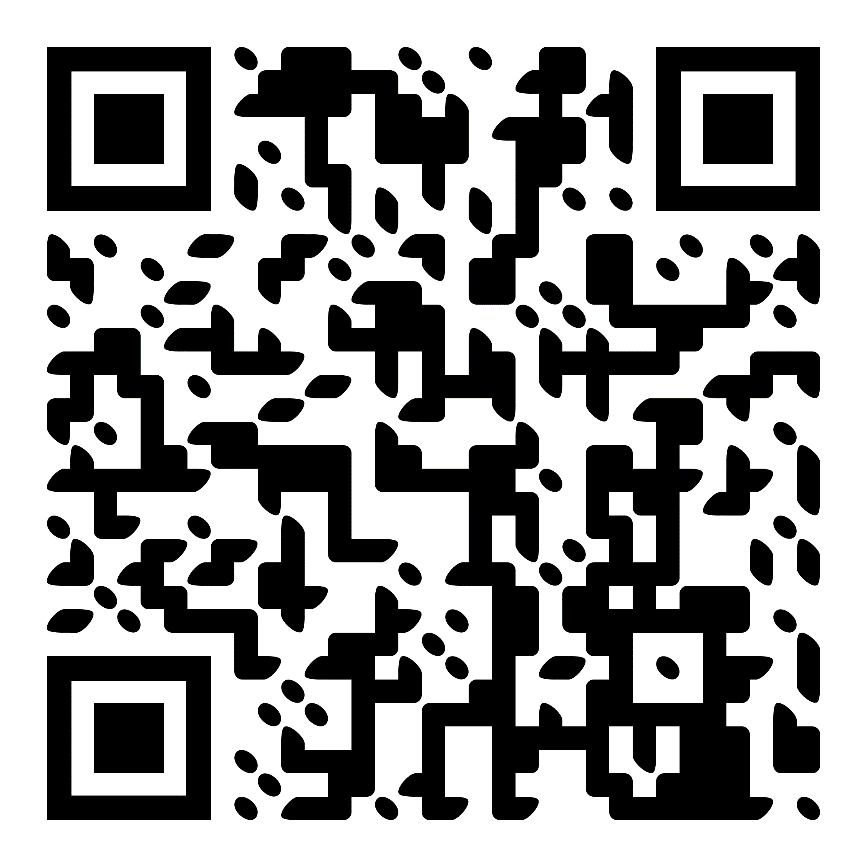 Each survey completed helps us continue to receive funding from HRSA
Allows SCAETC to provide no-cost HIV treatment and prevention trainings all across the region
57